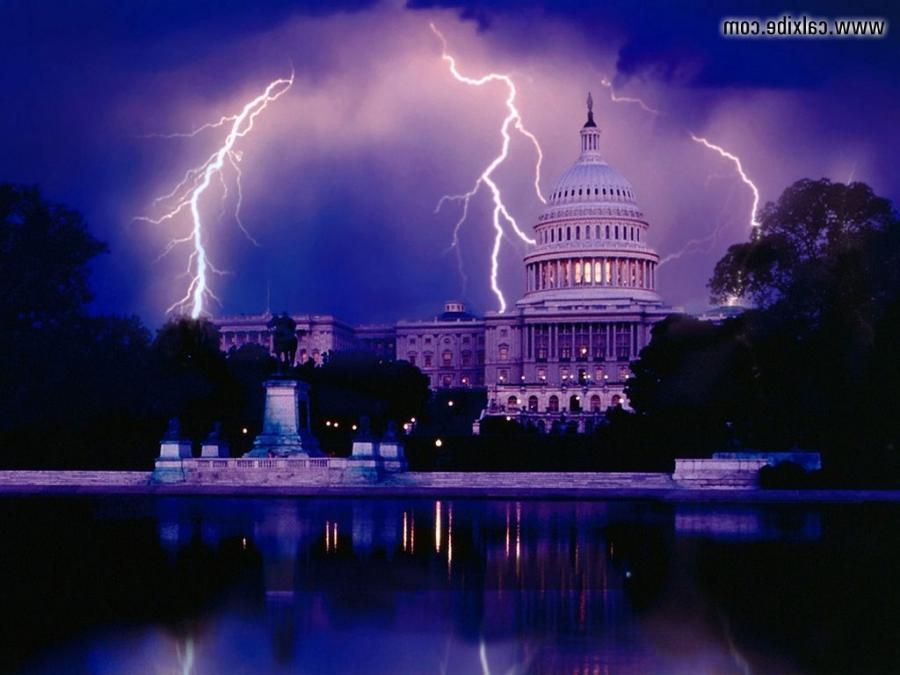 Current Events and Bible Prophecy
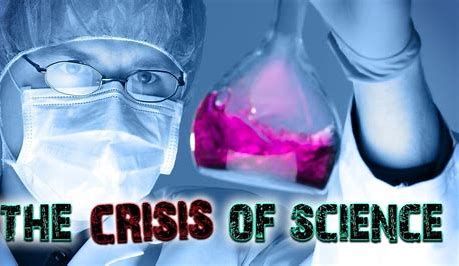 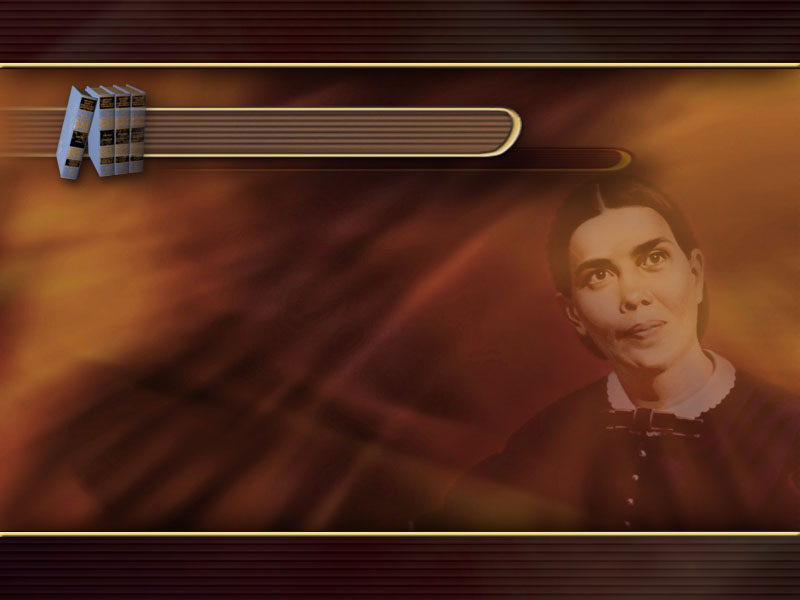 False Science paves the way for Papacy
GC 572
Thus the false science of the present day, which undermines faith in the Bible, 
will prove as successful in preparing the 
way for the acceptance of the papacy, 
with its pleasing forms, as did the withholding of knowledge in opening the way for its aggrandizement in the Dark Ages.
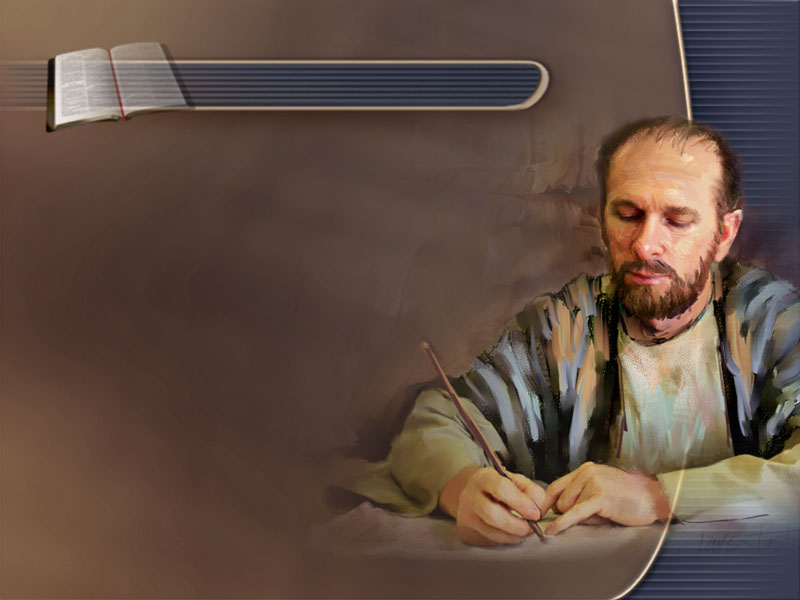 1 Tim. 6:20.
O Timothy, keep that which is committed to thy trust, 
avoiding profane and vain babblings, and oppositions of 
science falsely so called.
False Science in Paul’s Time
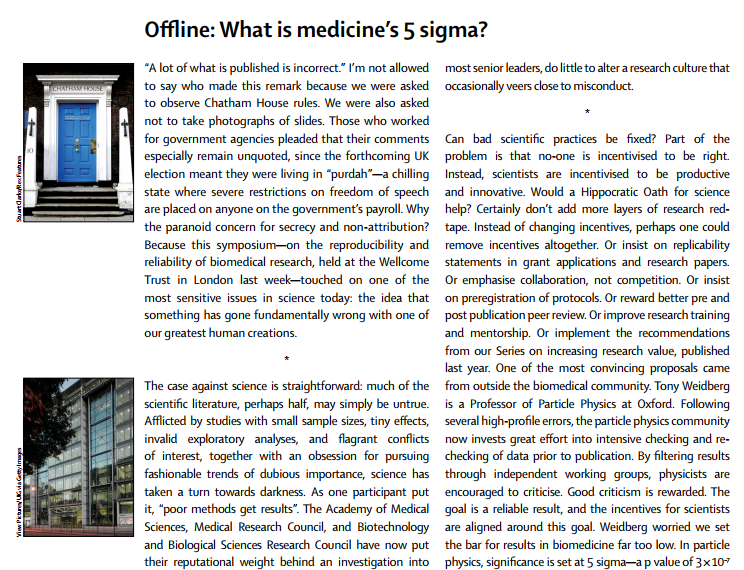 Richard Horton, editor-in-chief, 
The Lancet, vol. 385, April 11, 2015.
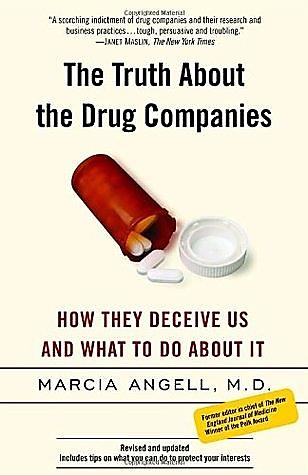 Cannot Trust Medical Research
It is simply no longer possible to believe much of the clinical research that is published, 
or to rely on the judgment of 
trusted physicians or authoritative medical guidelines. 
I take no pleasure in this conclusion, which I reached slowly and reluctantly over my two decades 
as an editor of The New England Journal of Medicine.
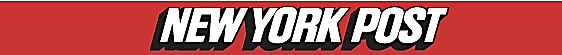 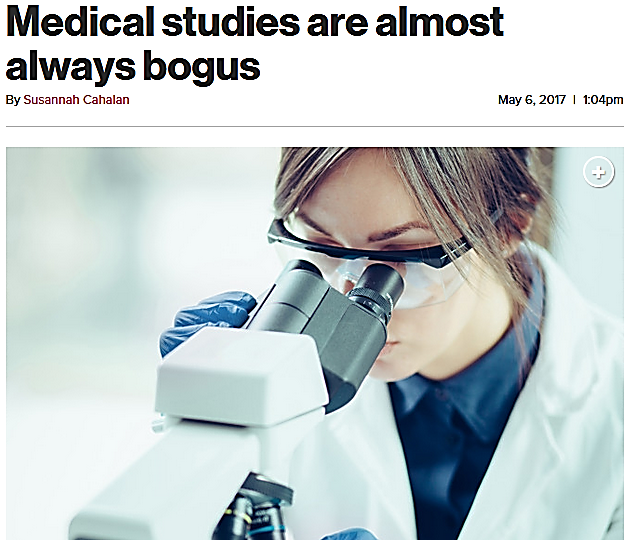 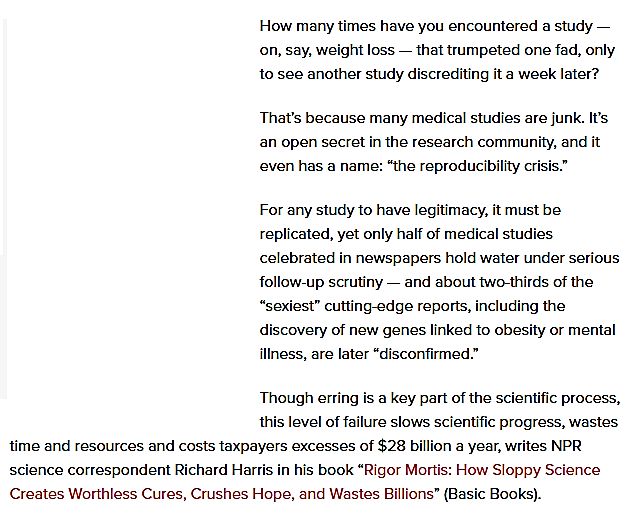 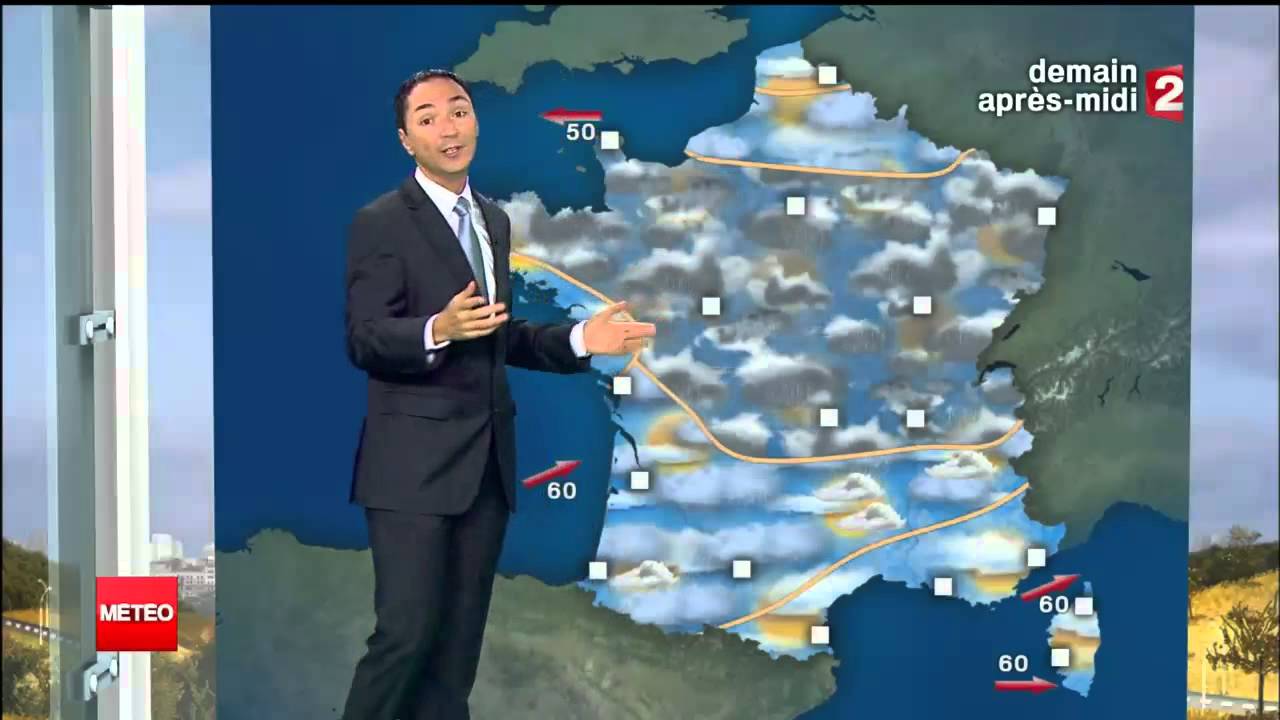 Philip Verdier
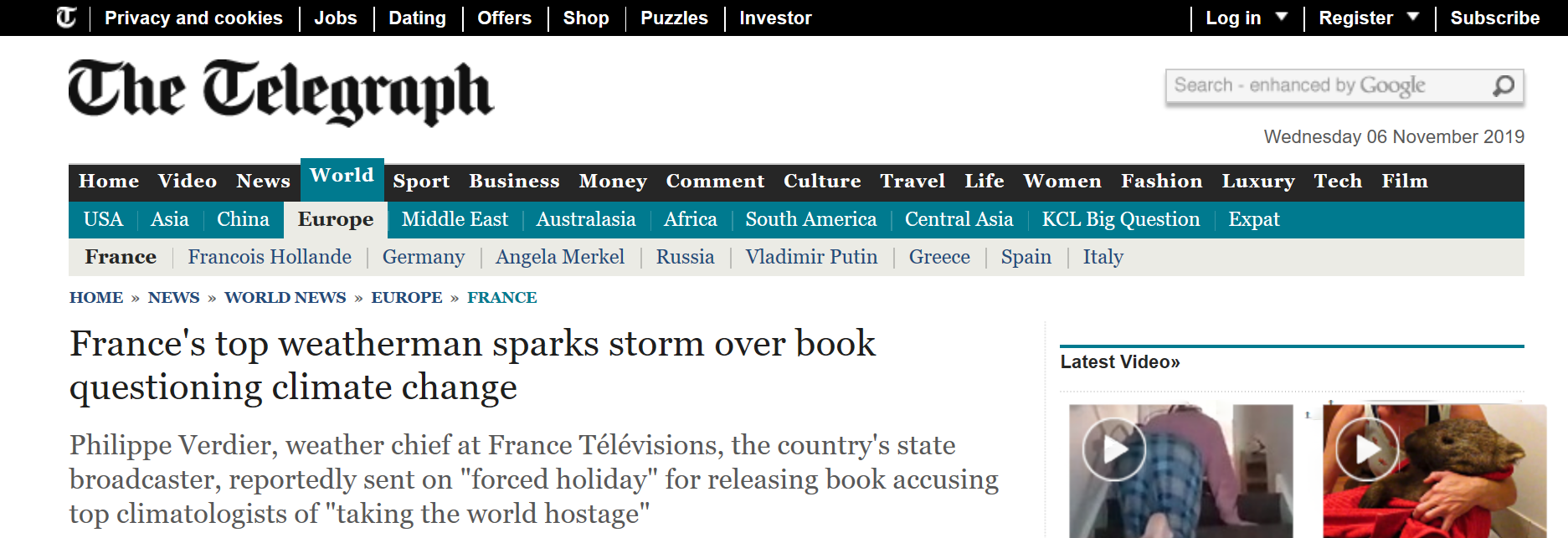 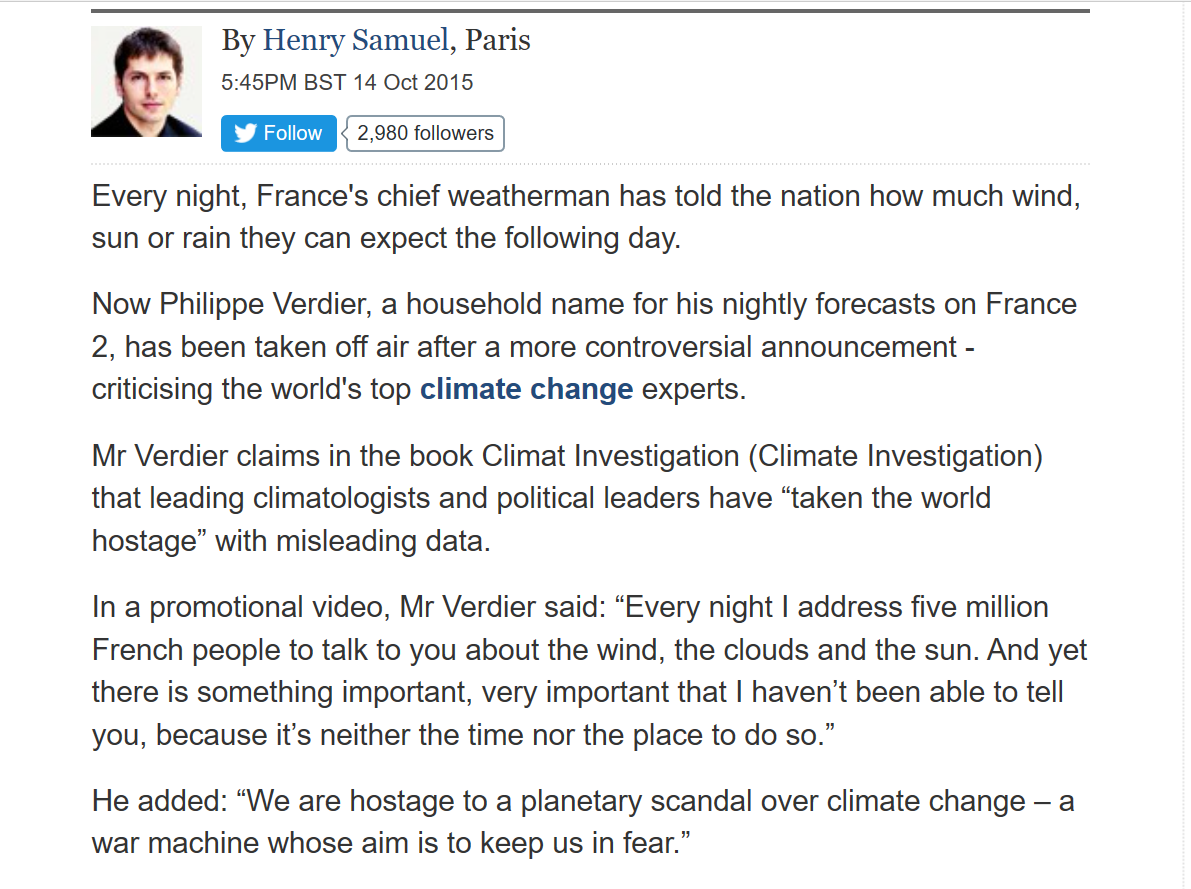 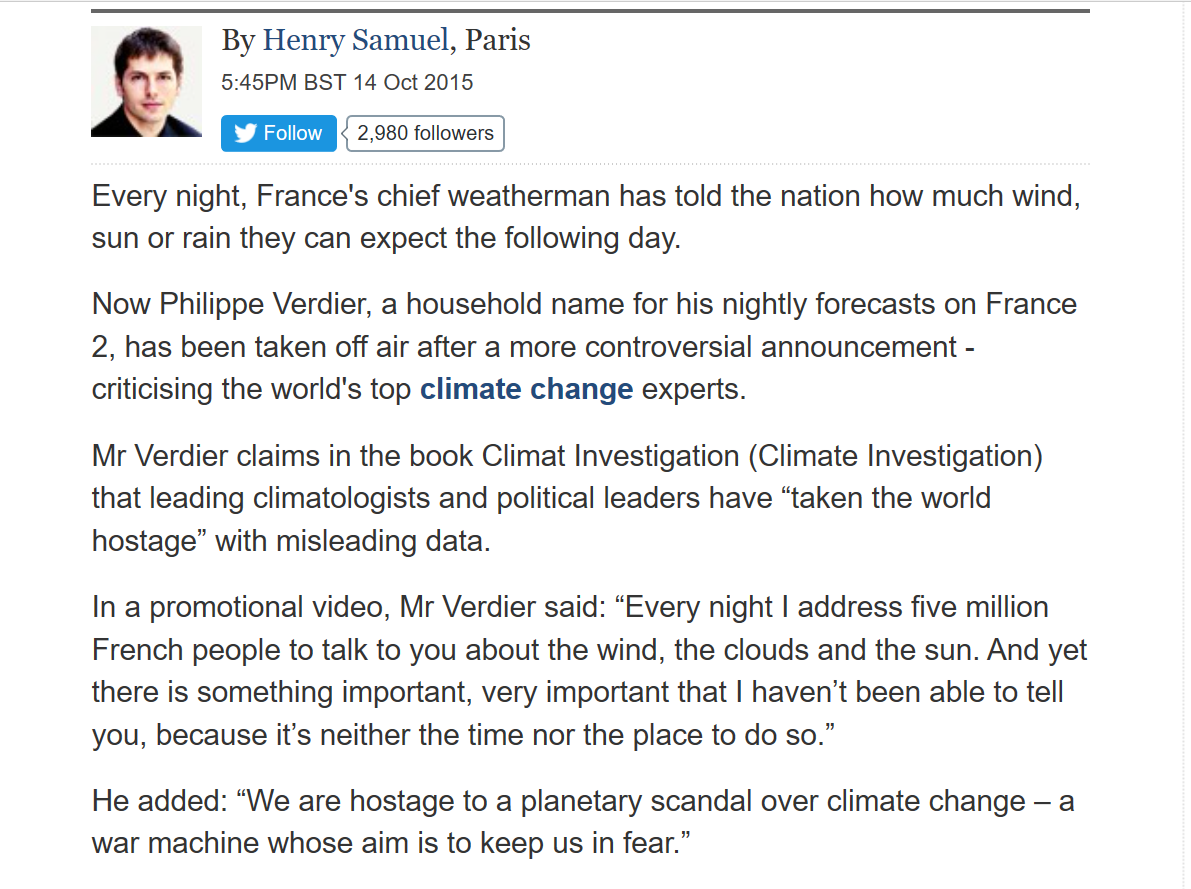 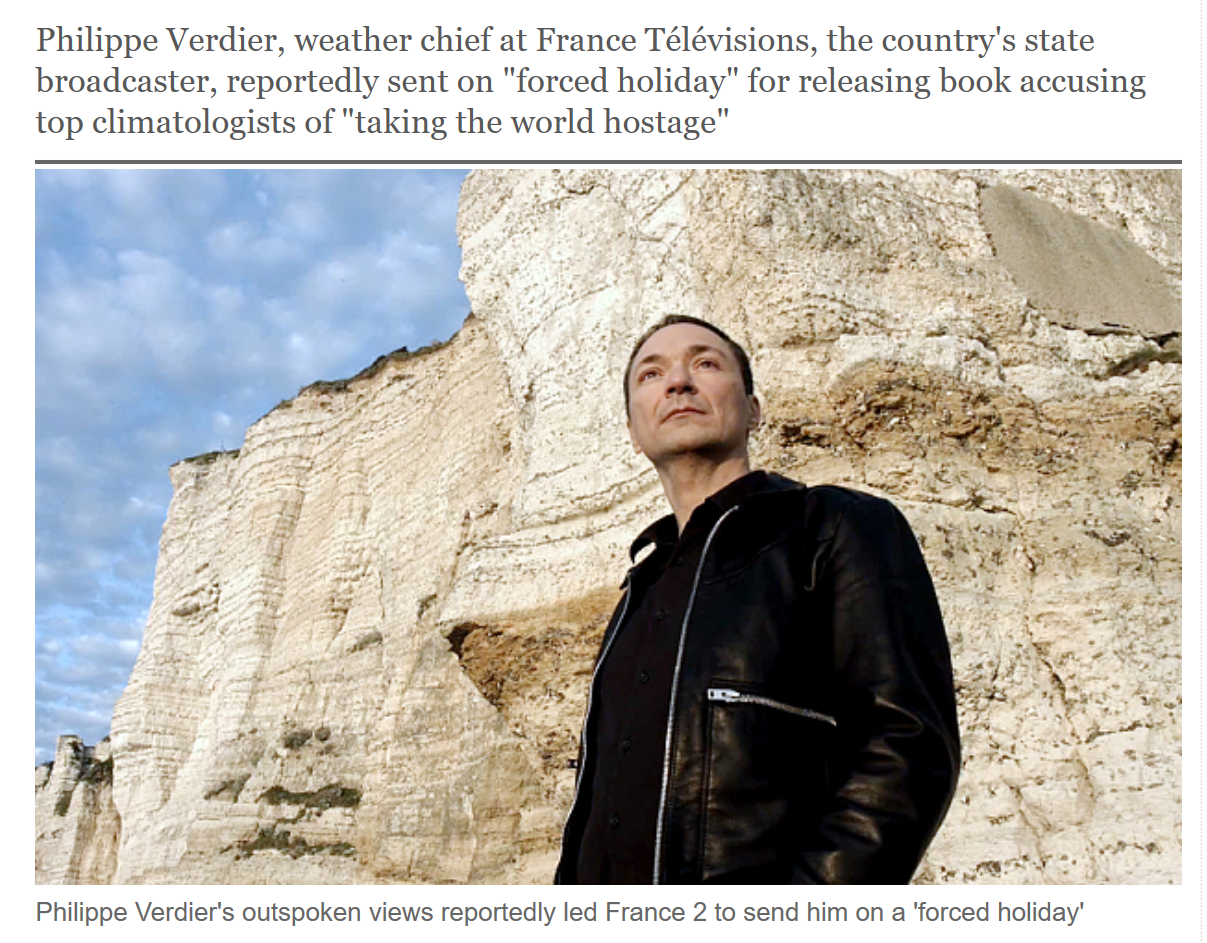 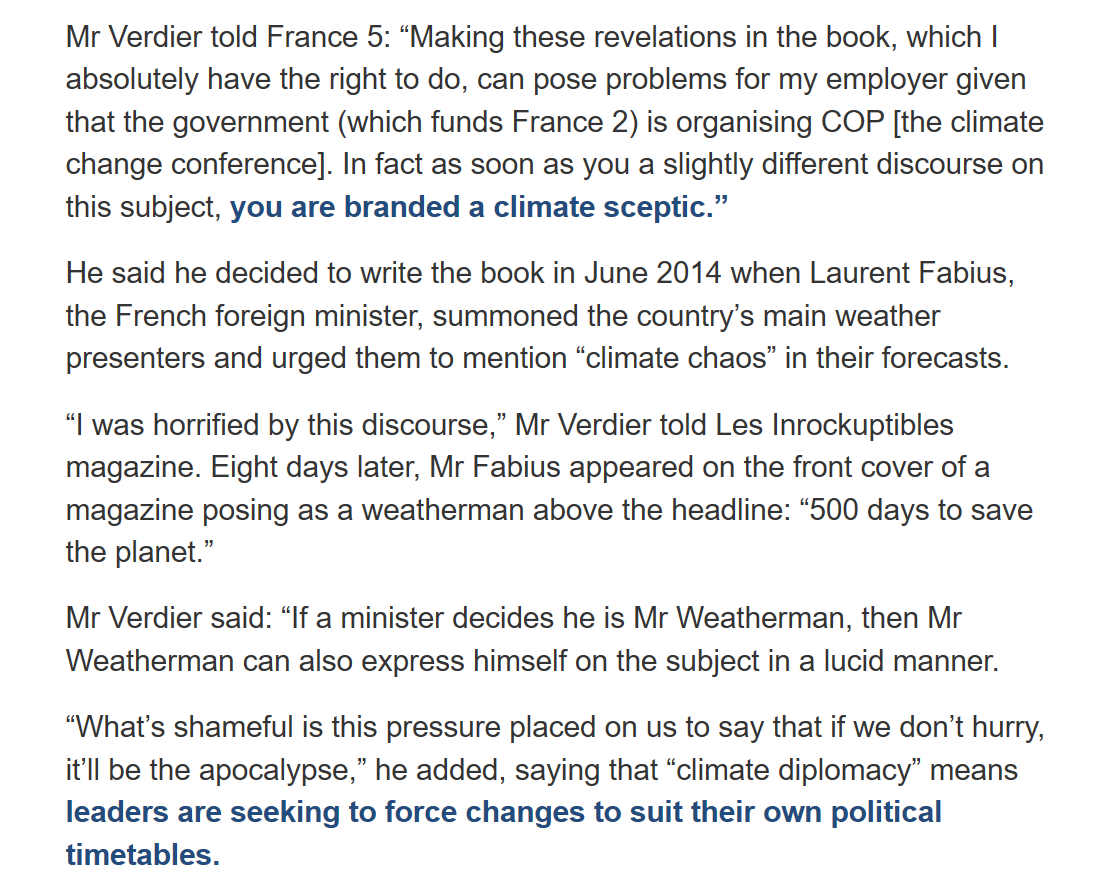 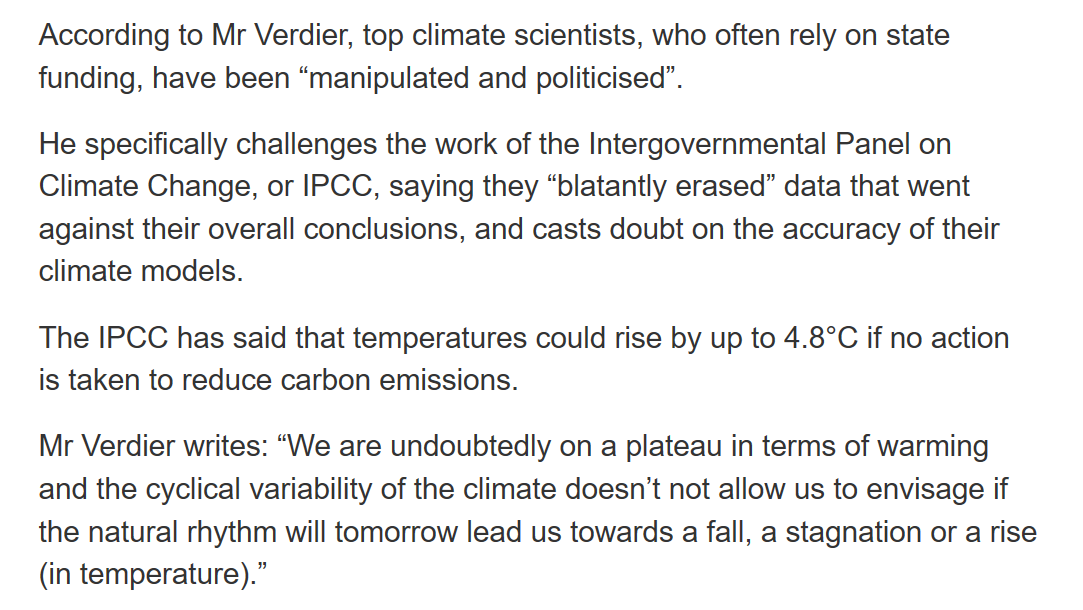 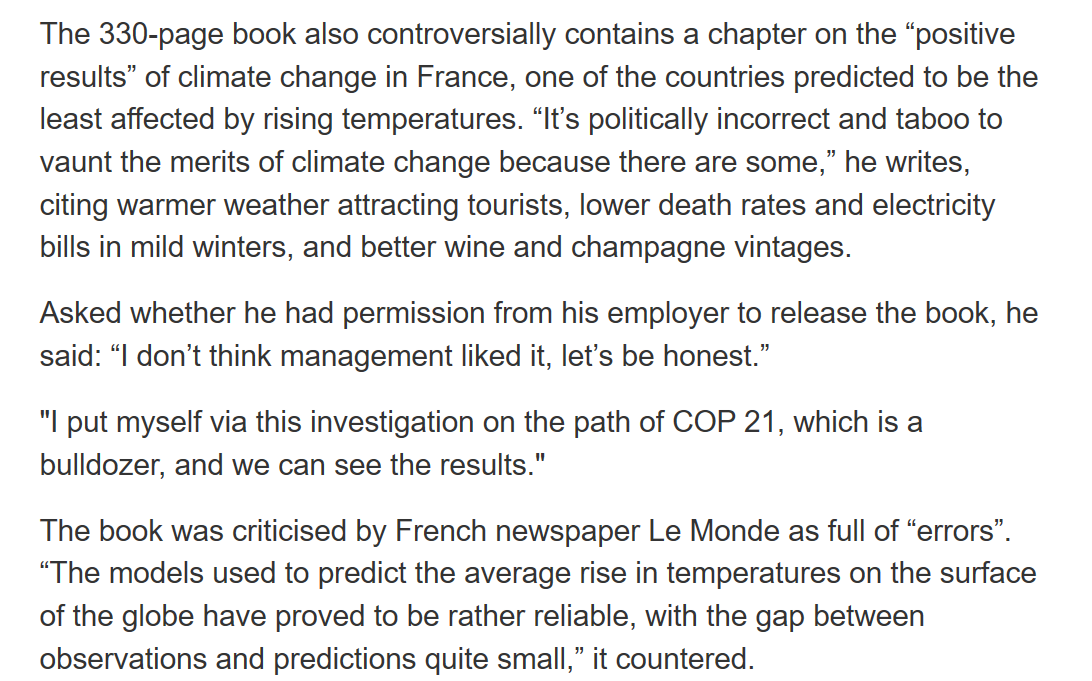 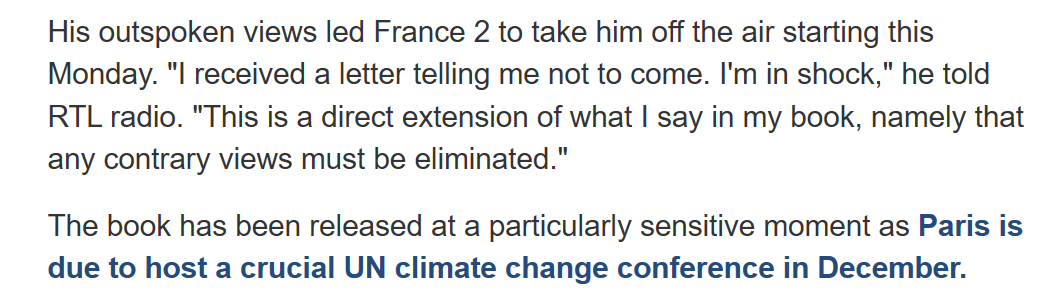 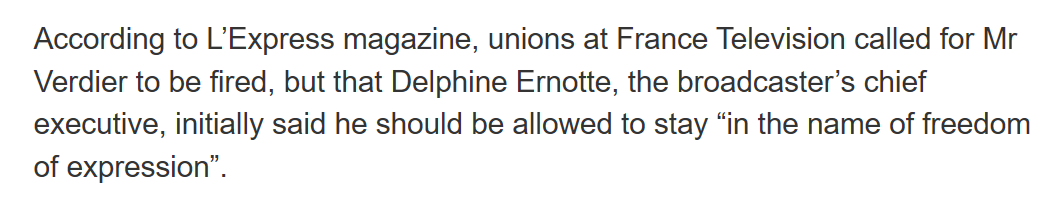 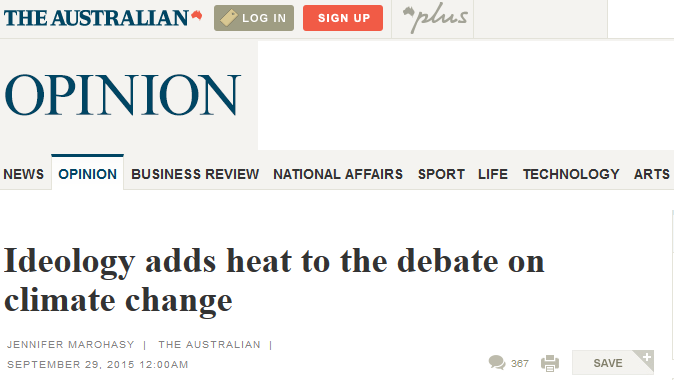 Australian Bureau of Meteorology caught falsifying data
For the true believer, it is too awful to even consider that the Australian Bureau of Meteorology could be exaggerating global warming by adjusting figures. 
This doesn’t mean, though, that it’s not true.
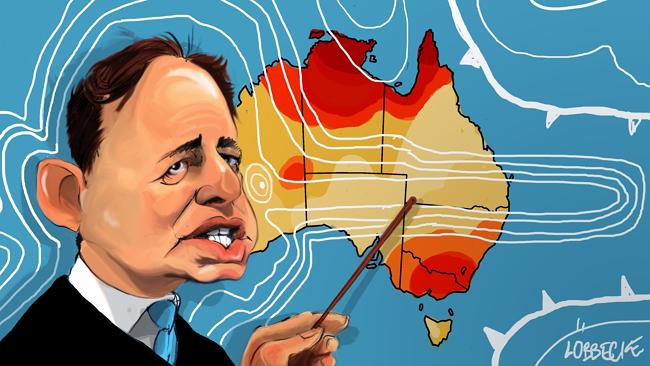 Ideology more important 
than reality
It is so obvious that there is an urgent need for a proper, thorough 
and independent review of operations at the bureau. But it would appear our politicians and many mainstream media are set against the idea. Evidently they are too conventional in their thinking to consider such an important Australian institution could now be ruled by ideology.
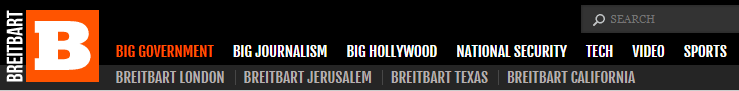 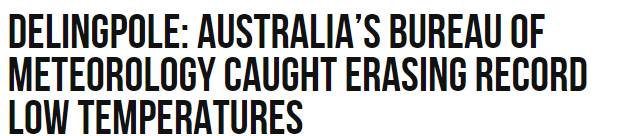 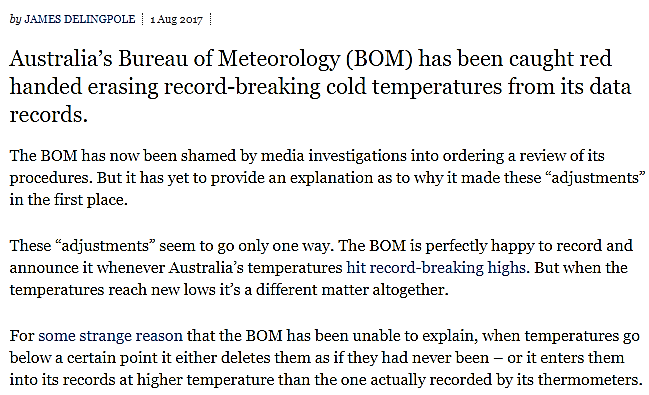 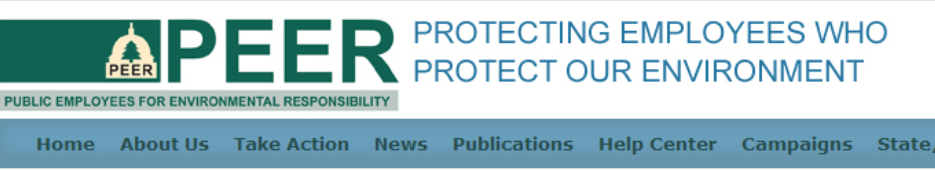 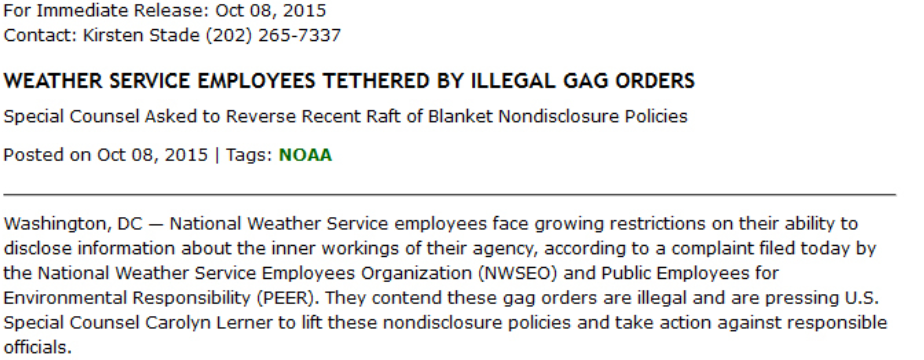 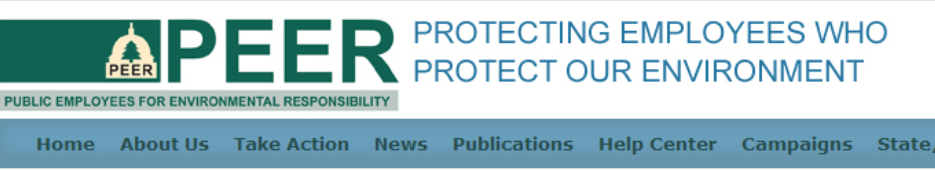 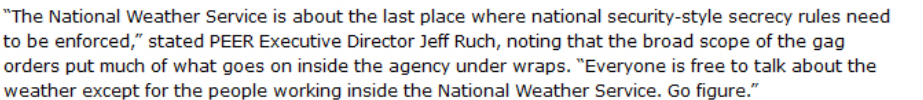 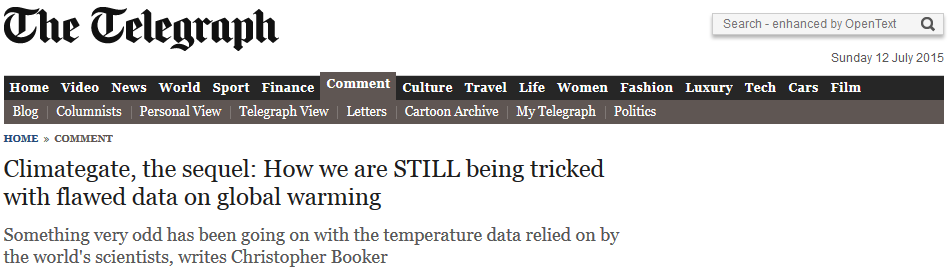 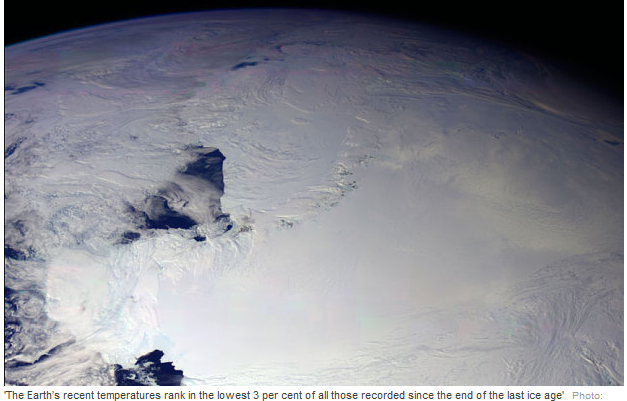 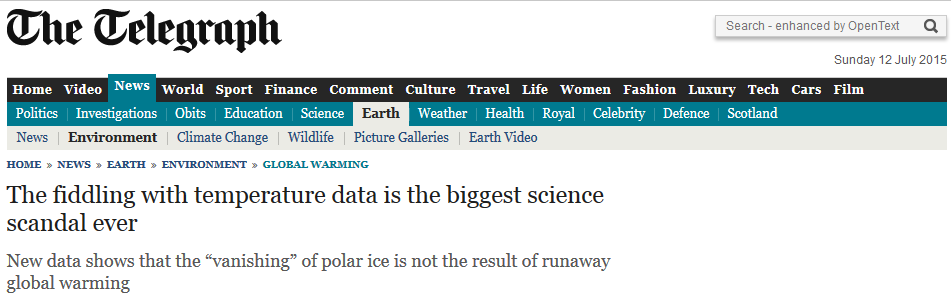 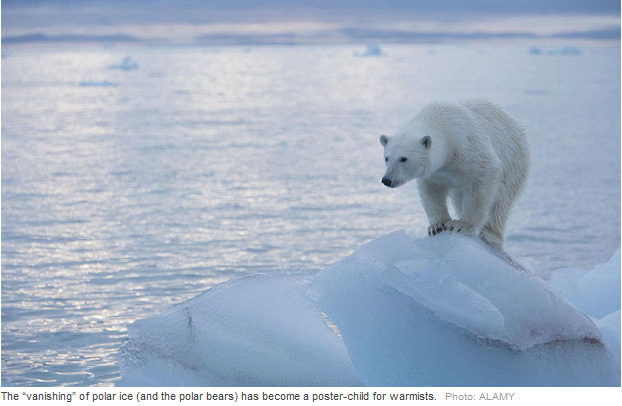 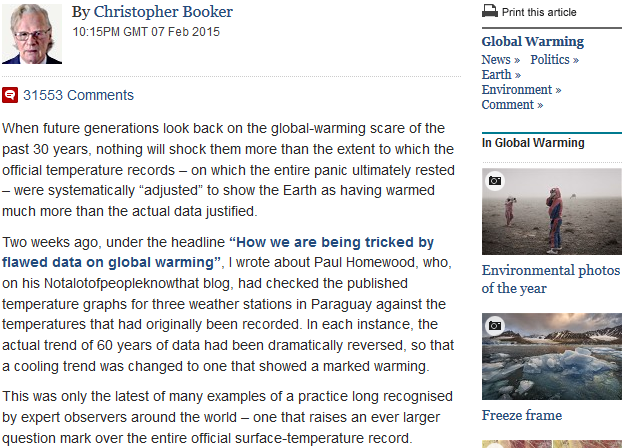 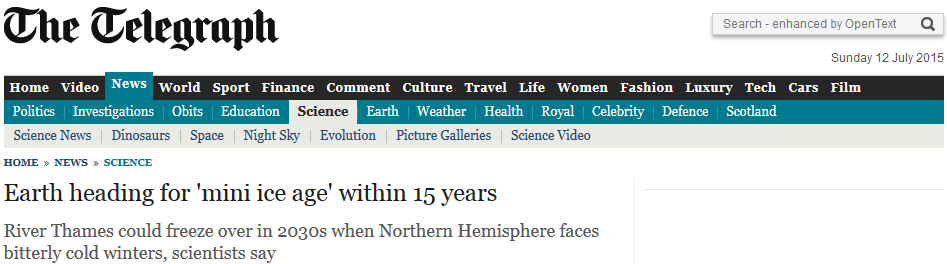 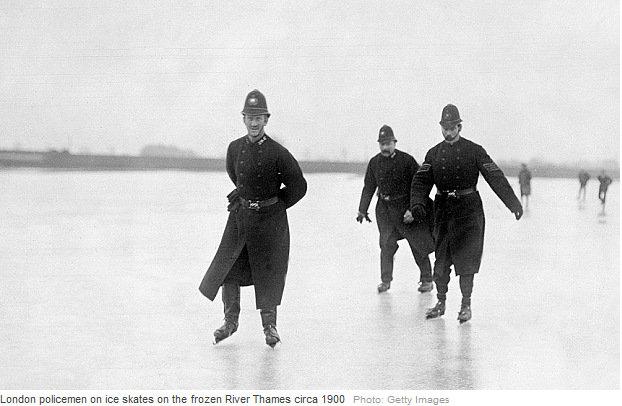 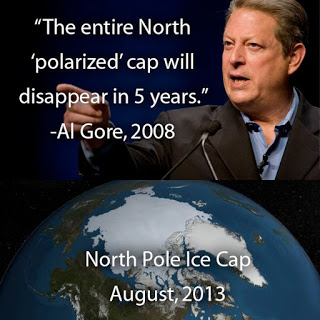 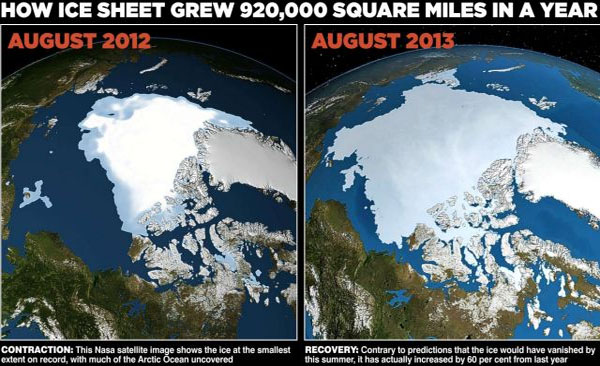 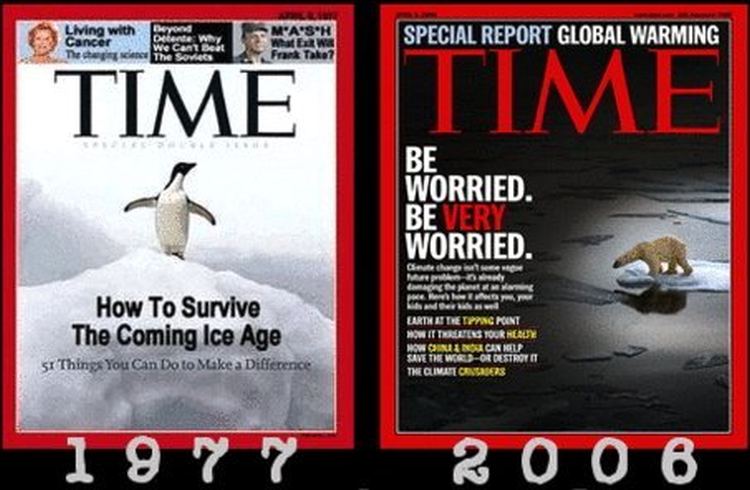 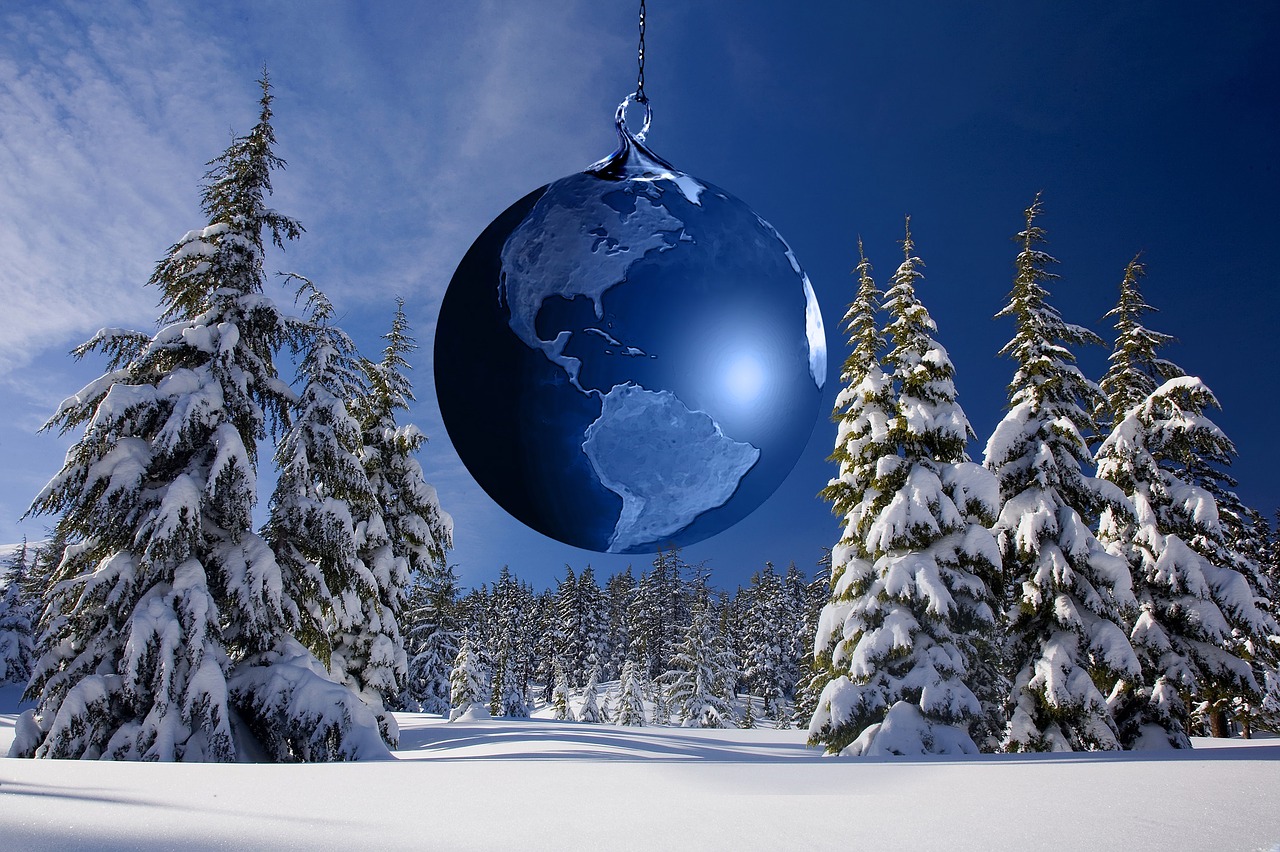 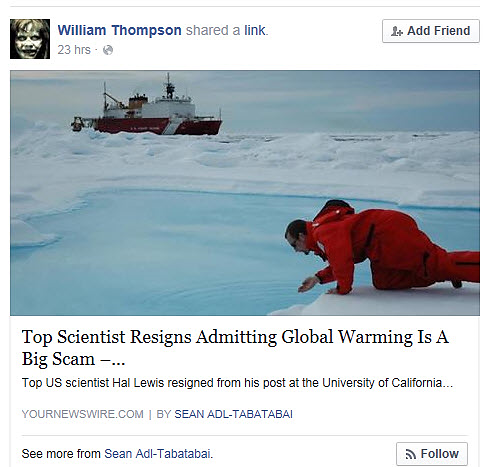 When I first joined the American Physical Society sixty-seven years ago it was much smaller, much gentler, 
and as yet uncorrupted by the money flood…
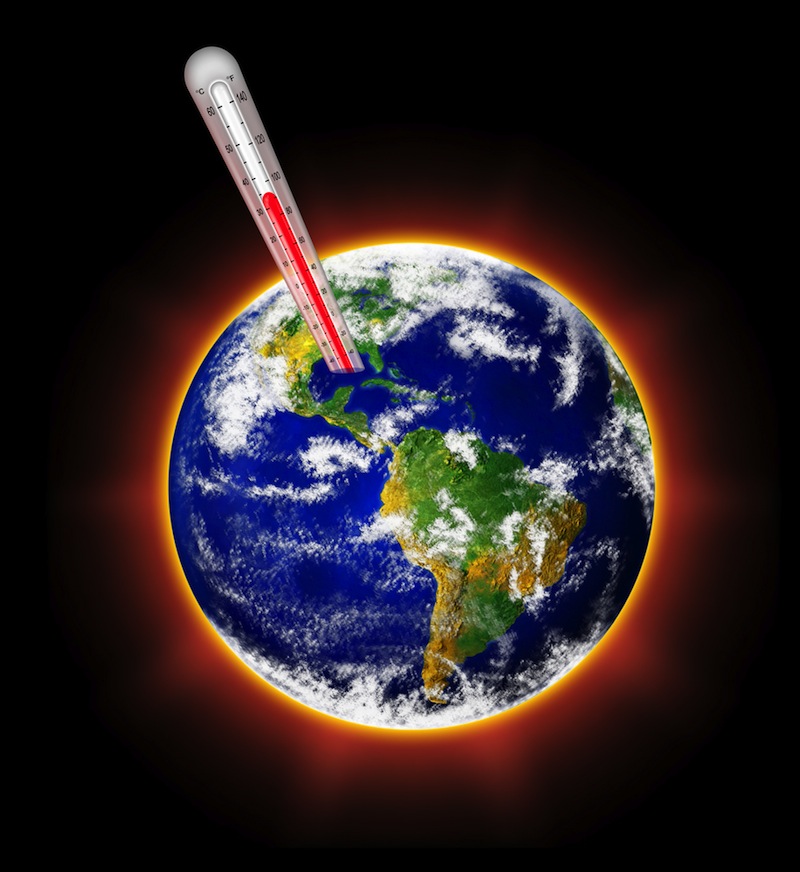 Trillions of Dollars Scam
It is of course, the global warming scam, with the trillions of dollars driving it, 
that has corrupted so many scientists, and has carried 
APS before it like 
a rogue wave.
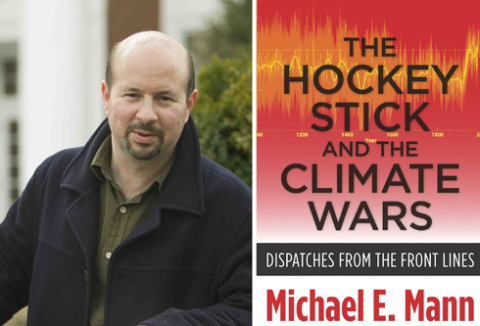 Michael Mann’s Hockey Stick
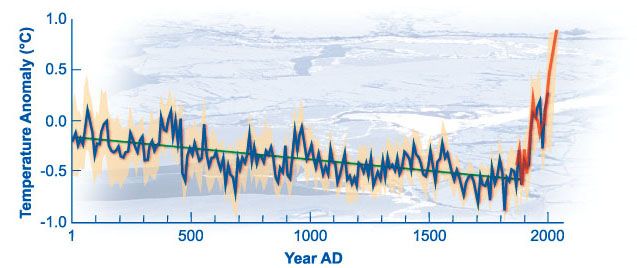 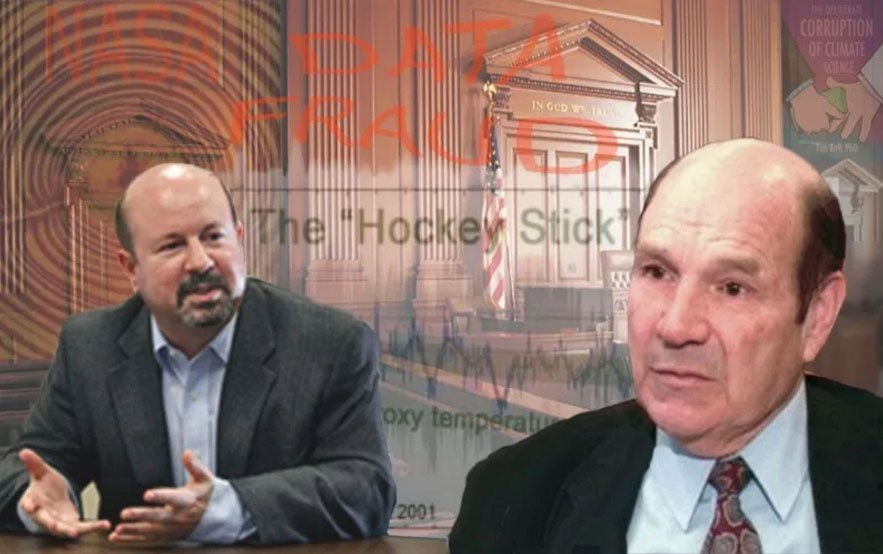 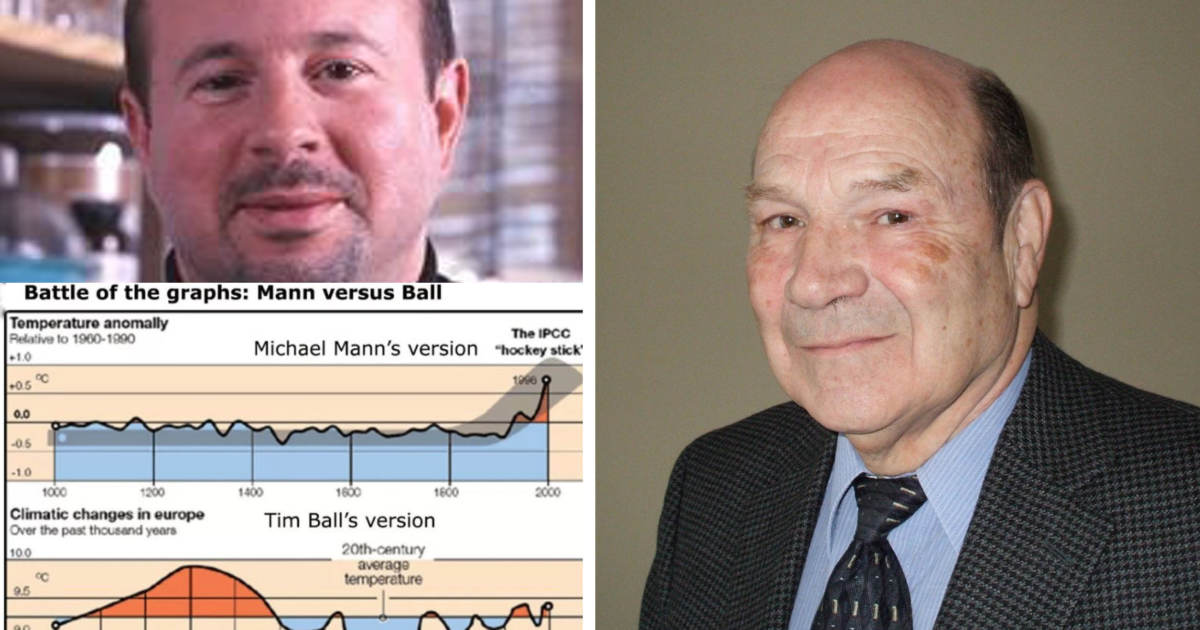 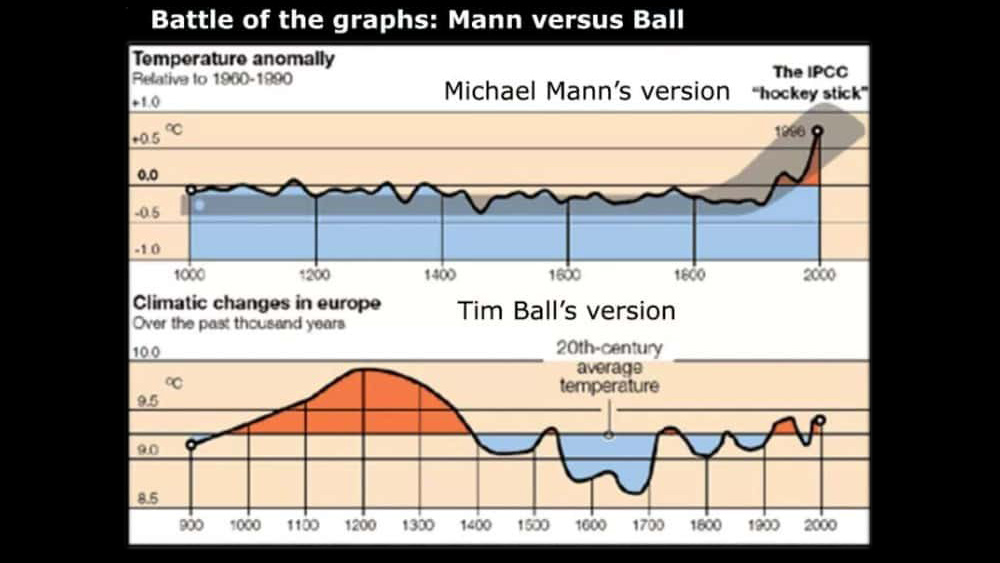 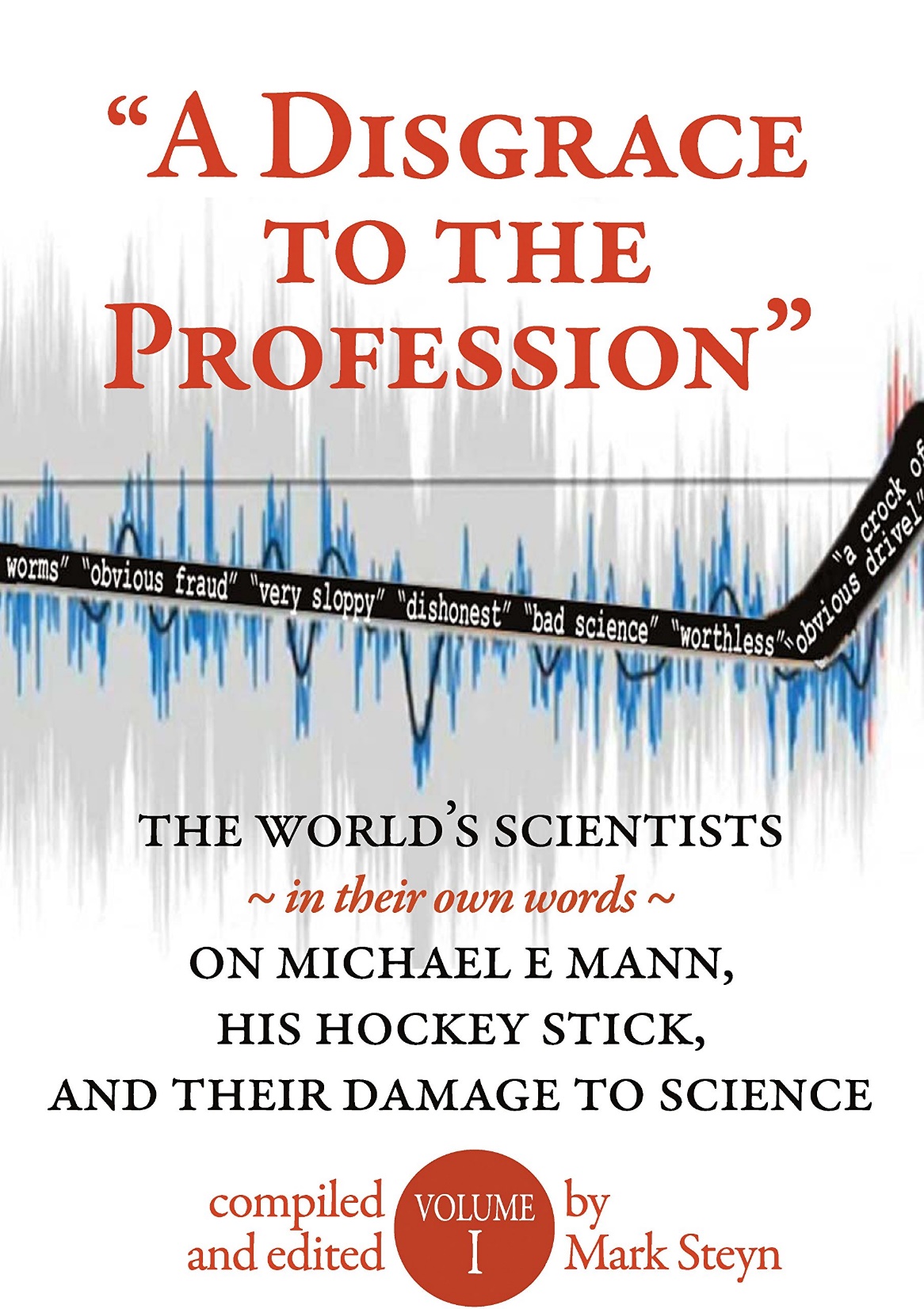 Repudiating the Hockey Stick
This was truly a case of selecting a desired conclusion and then molding the data to fit it. Andy May, Book Reviewer.
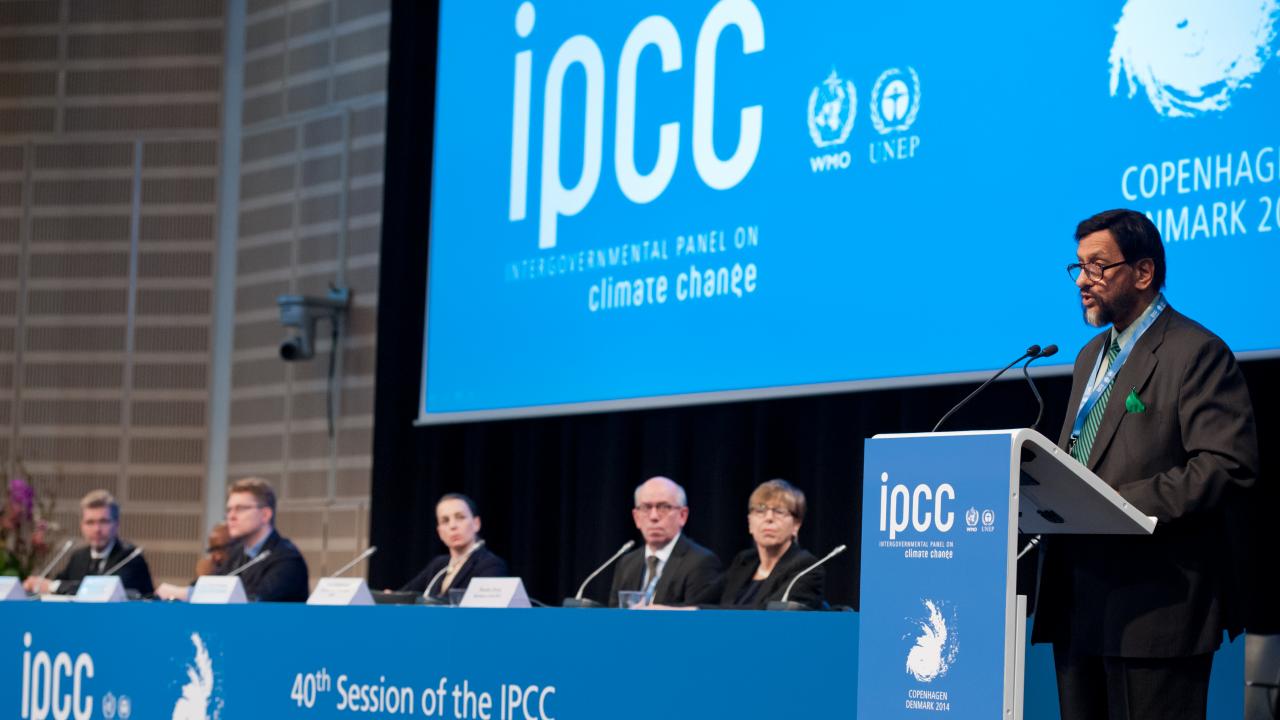 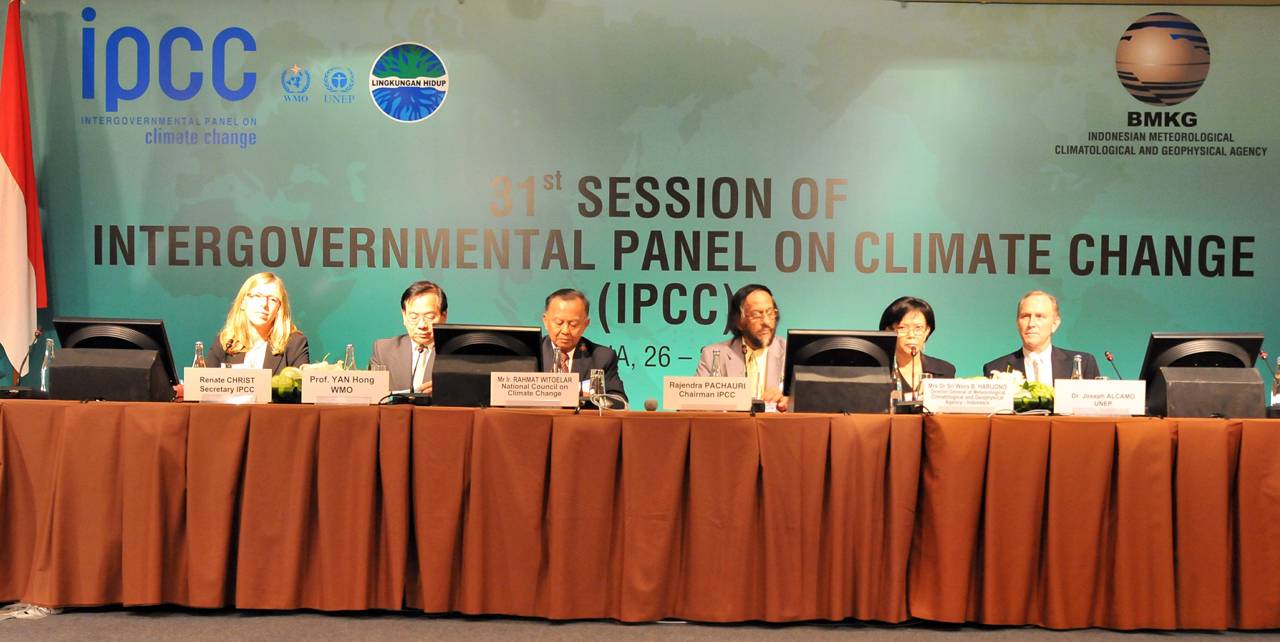 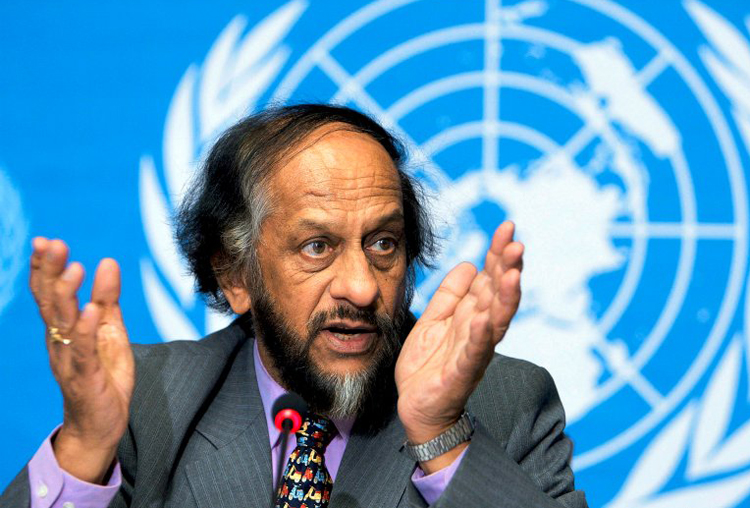 The Climate Change Cult
For me the protection of Planet Earth, 
the survival of all species and sustainability of our 
ecosystems is more than a mission. 
It is my religion and my dharma.   
Rajendra Pachauri, former head of the United Nation’s 
Intergovernmental Panel of Climate Change (IPCC), Feb, 2015.
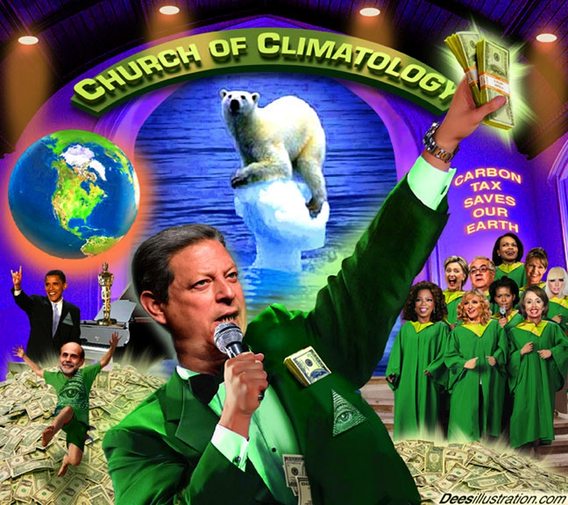 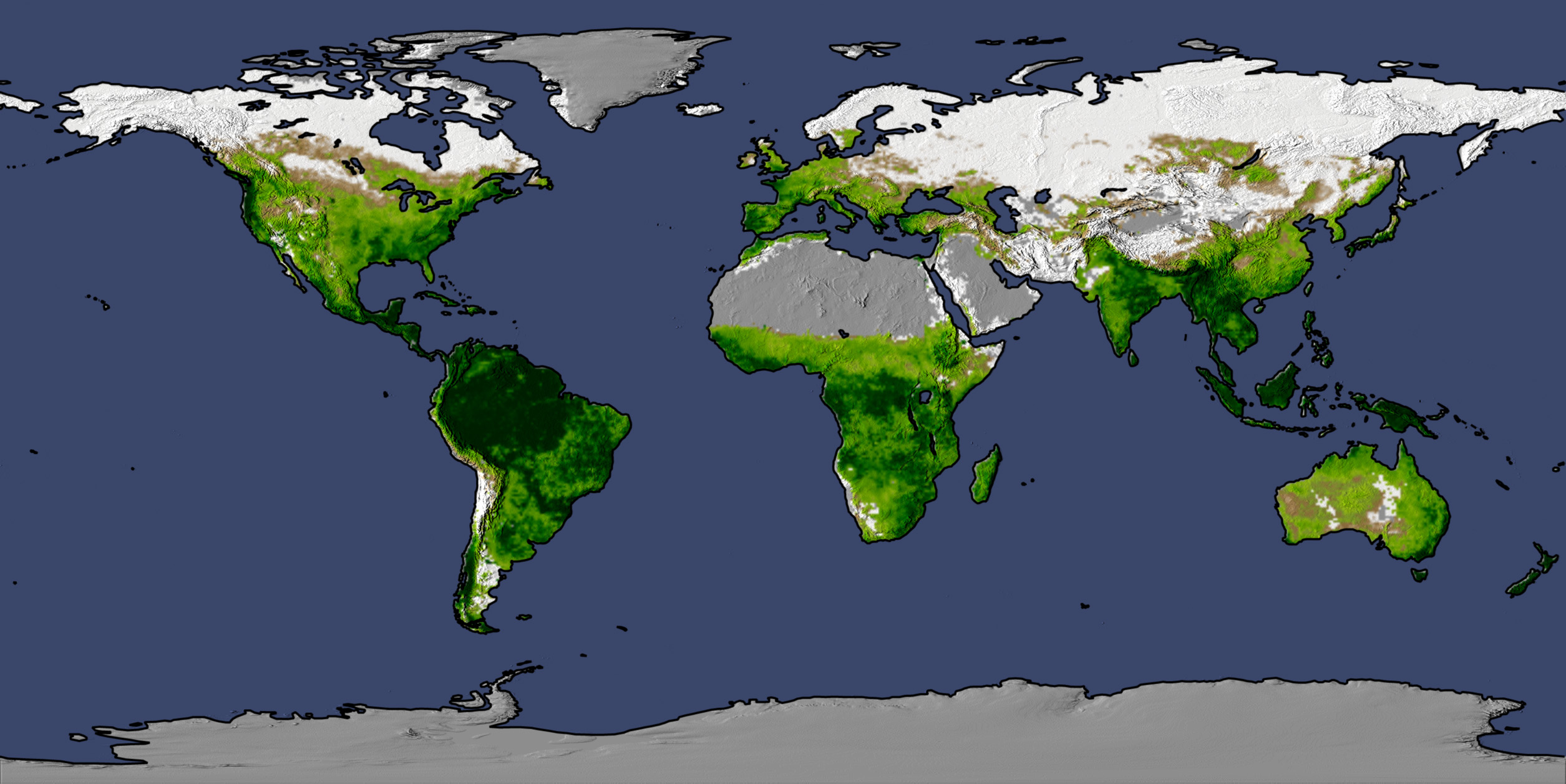 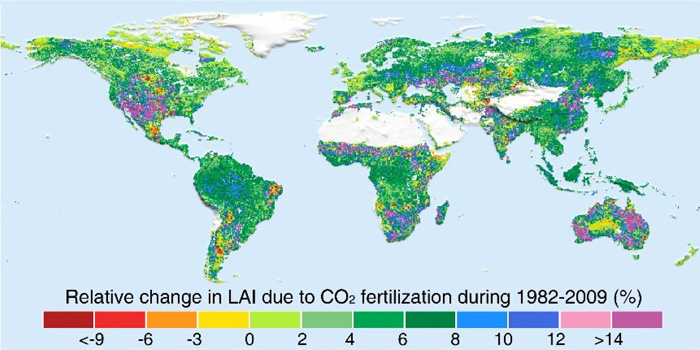 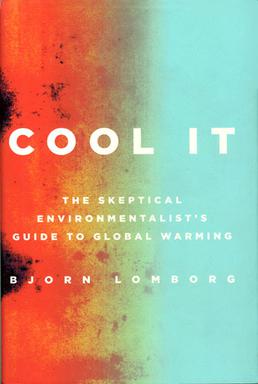 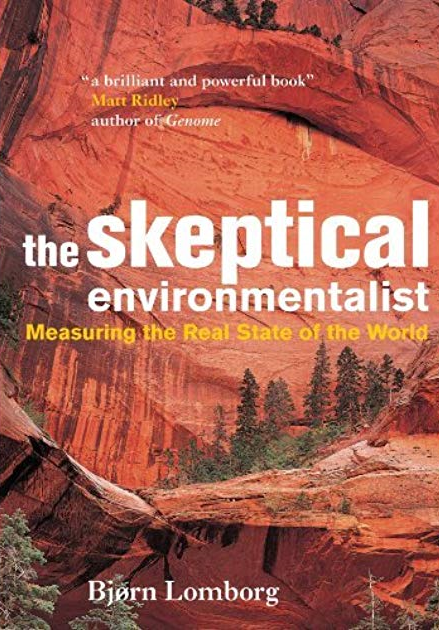 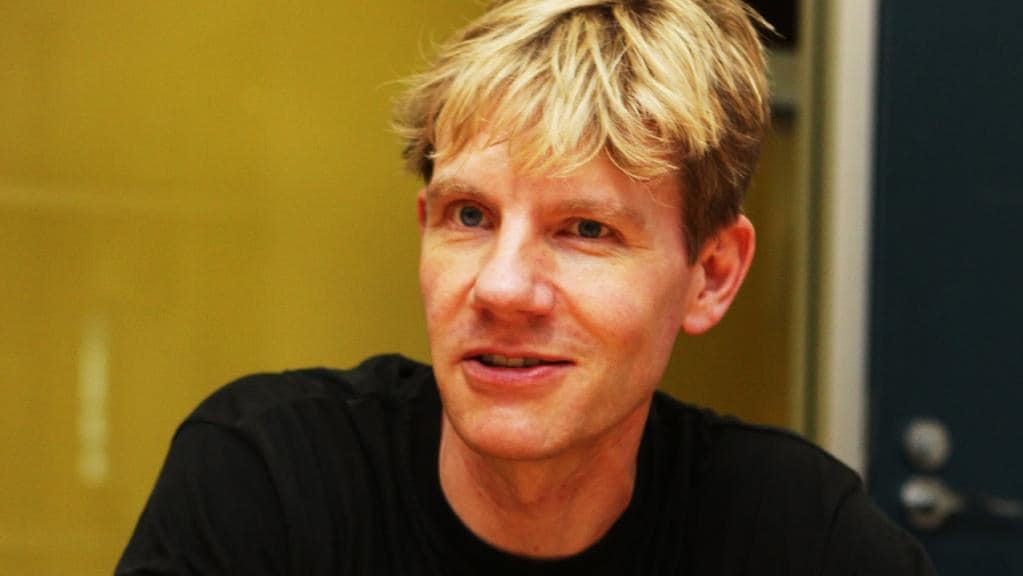 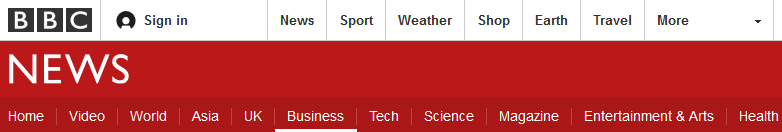 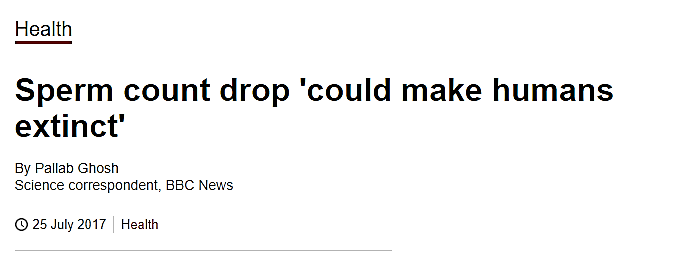 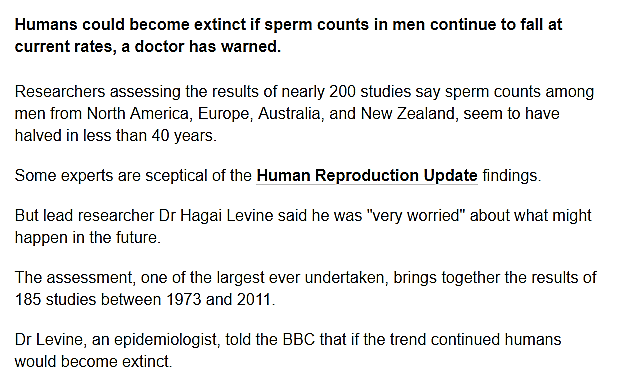 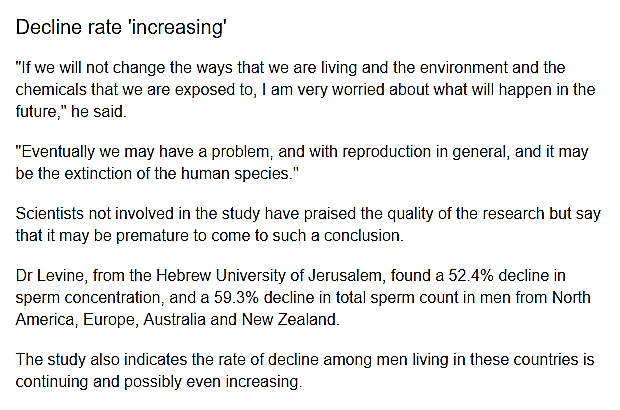 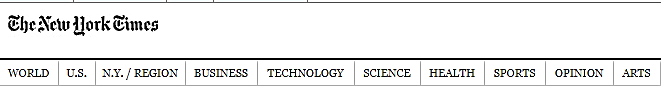 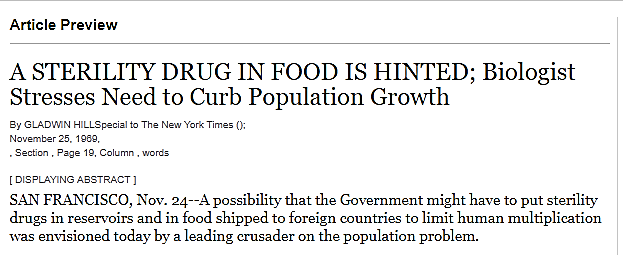 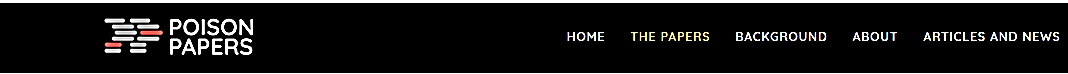 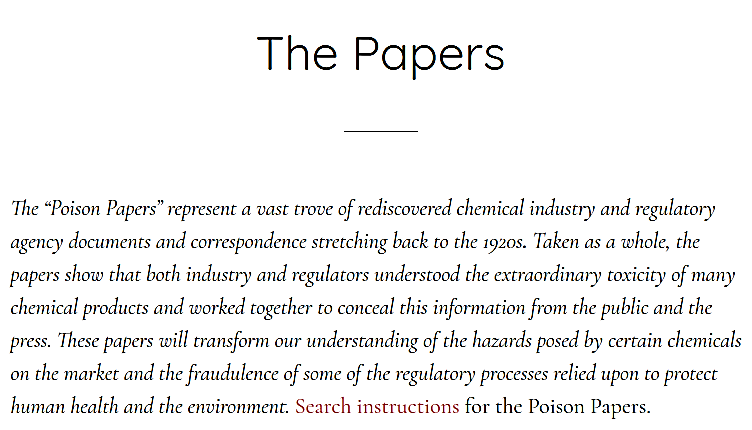 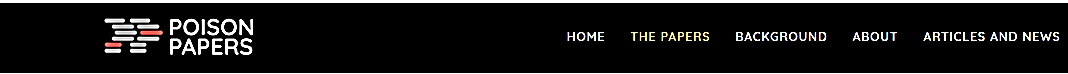 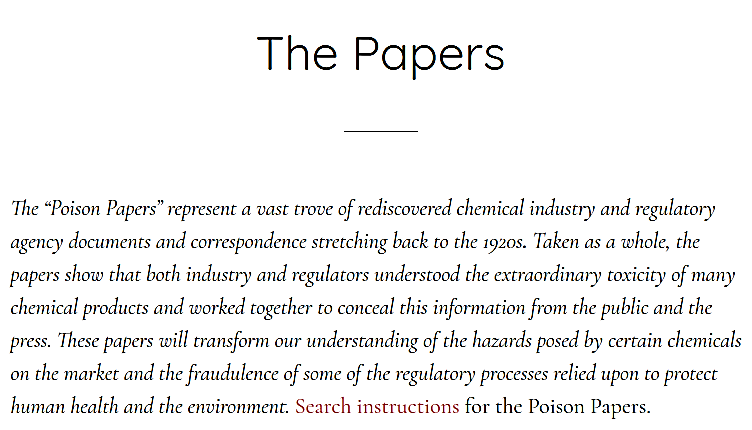 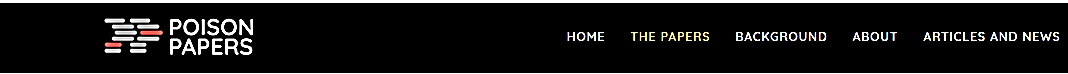 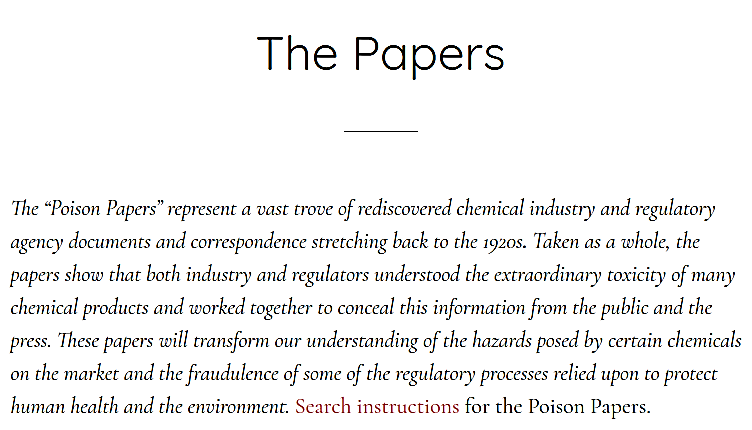 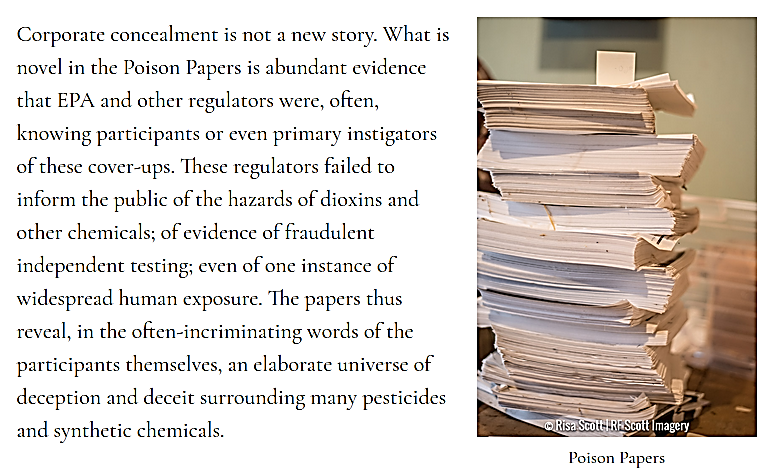 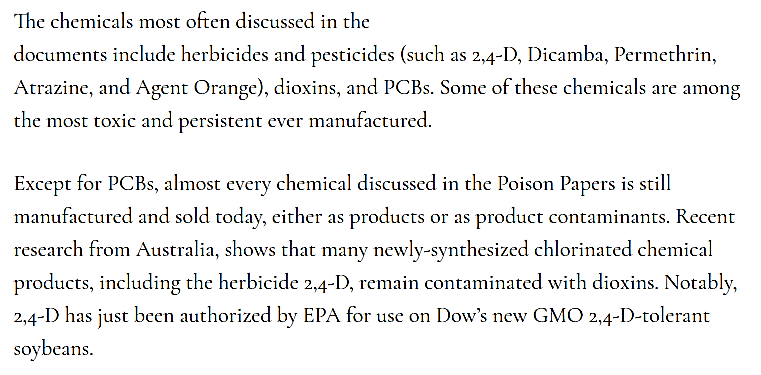 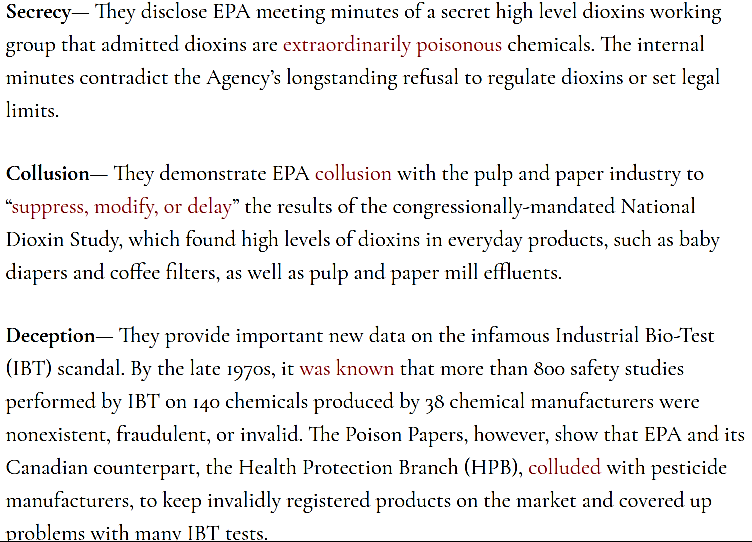 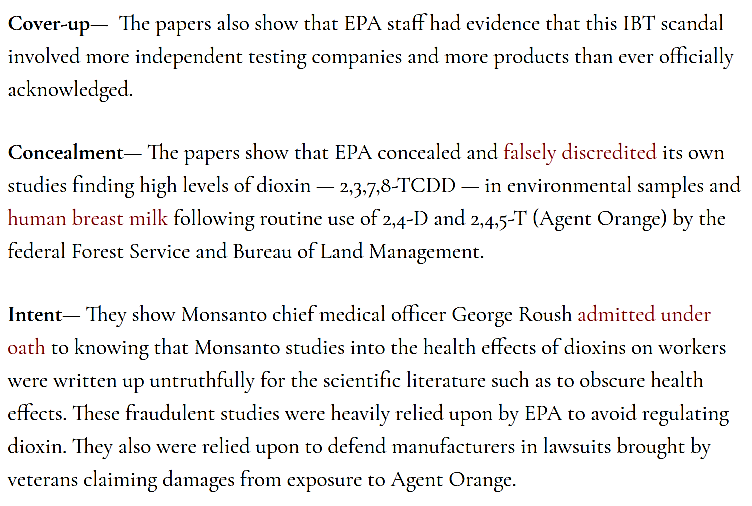 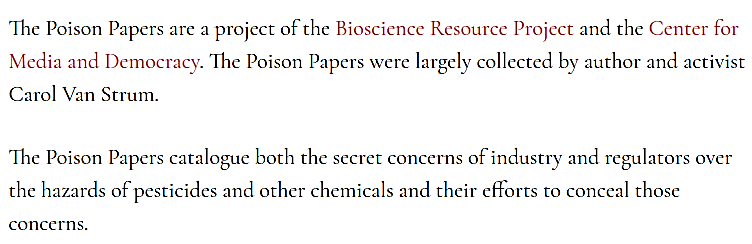 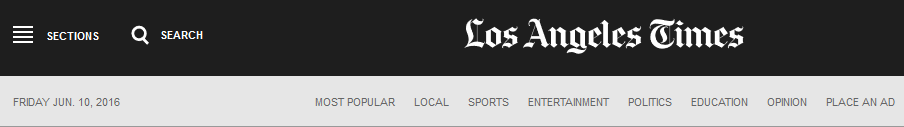 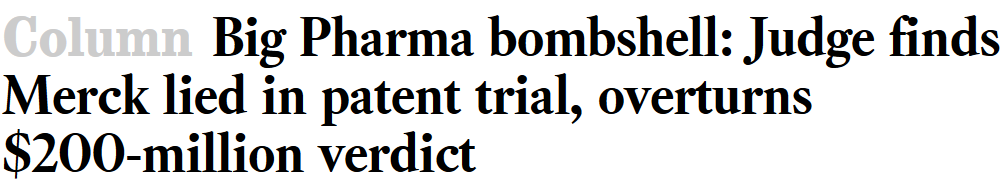 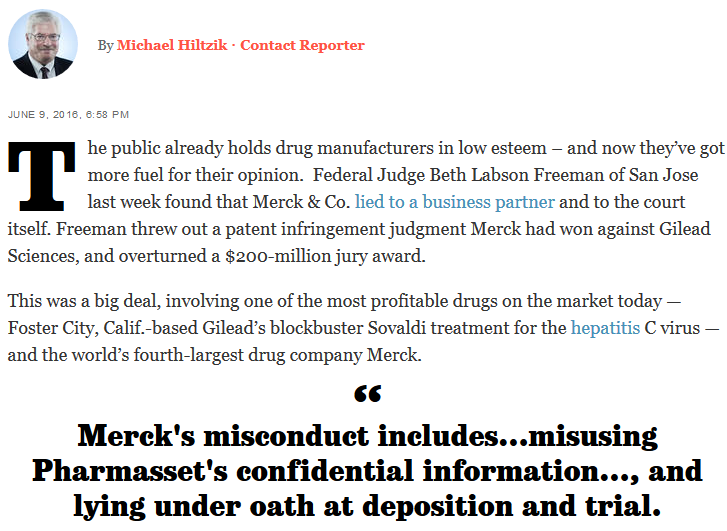 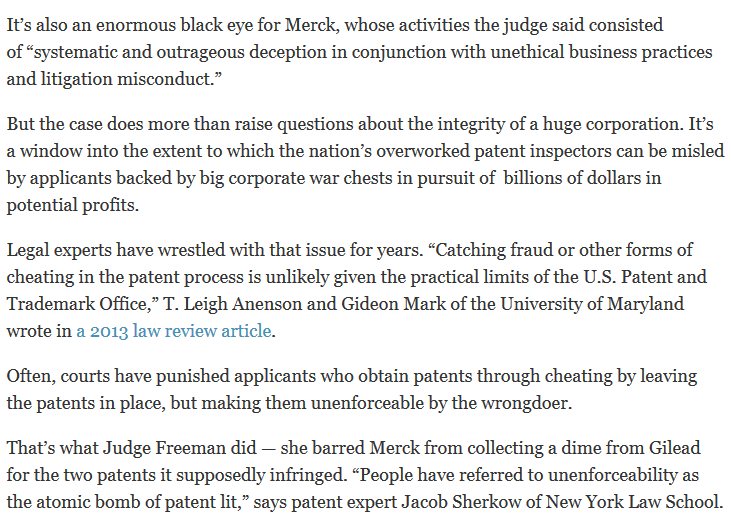 nnn
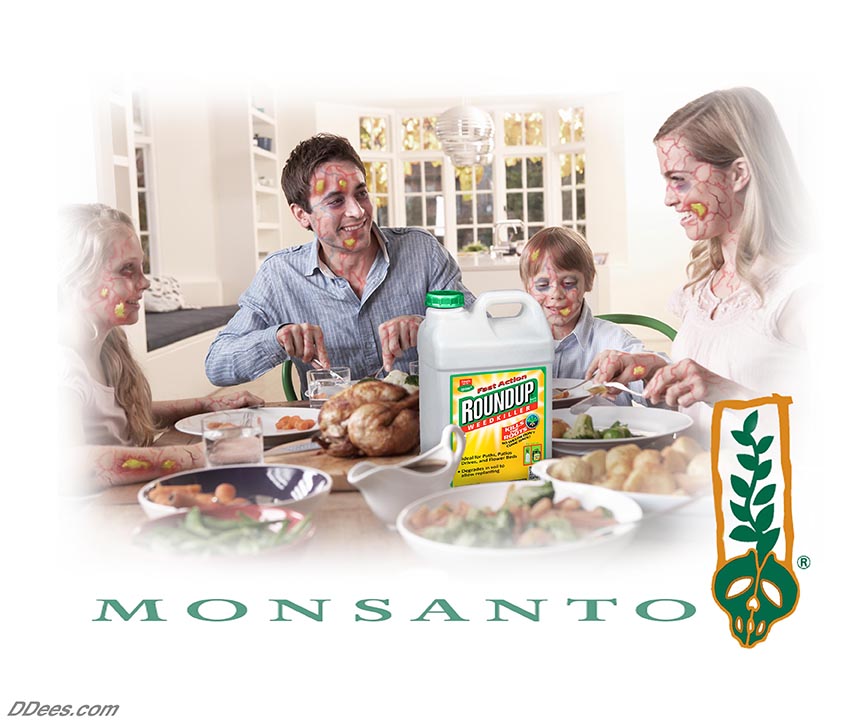 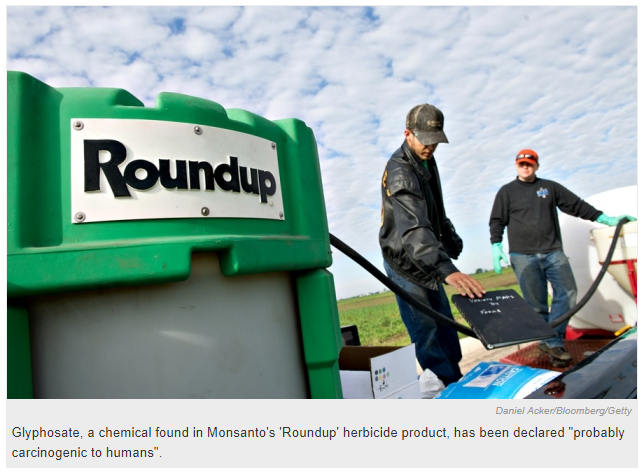 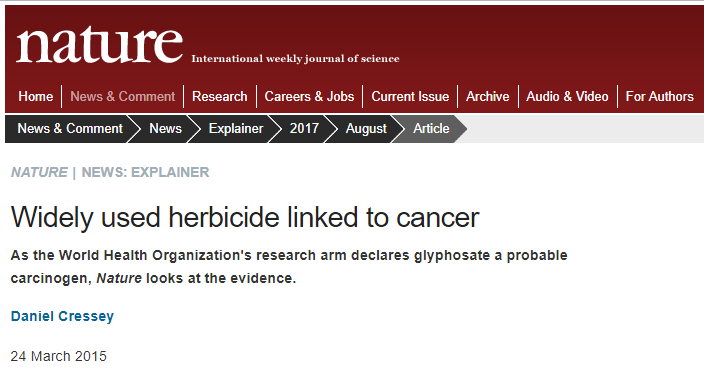 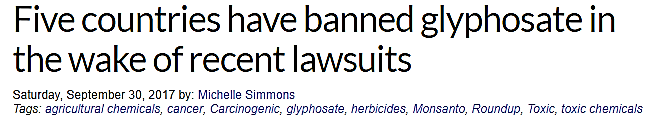 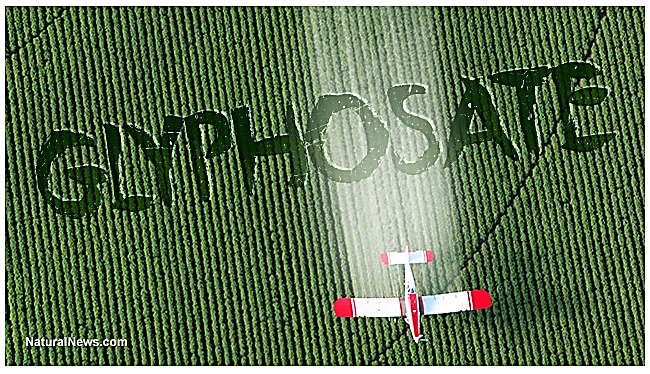 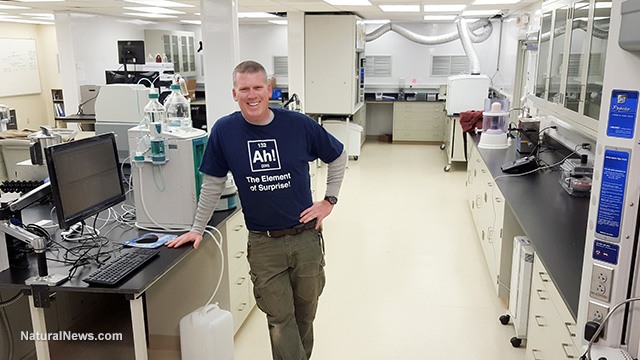 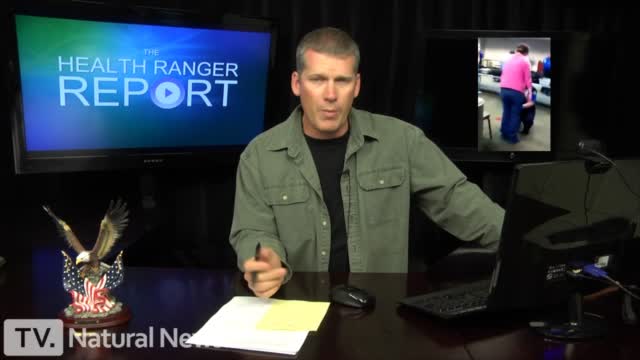 Results of Independent Analysis
After having now analysed over 1,000 foods, superfoods, vitamins, junk foods and popular beverages for heavy metals and other substances at the Natural News Forensic Food Labs, 
I have arrived at a conclusion so alarming and urgent that 
it can only be stated bluntly.
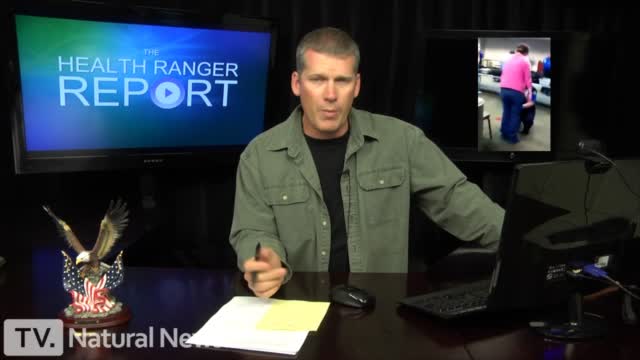 The food supply appears to be intentionally designed to end human life rather than nourish it.
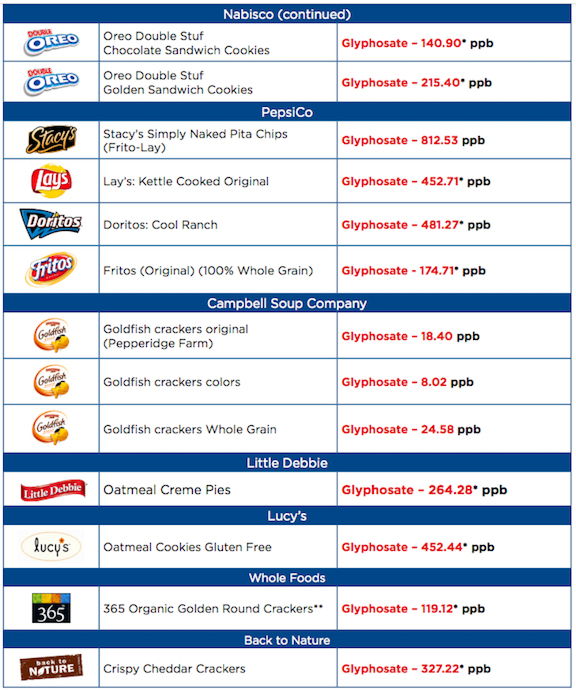 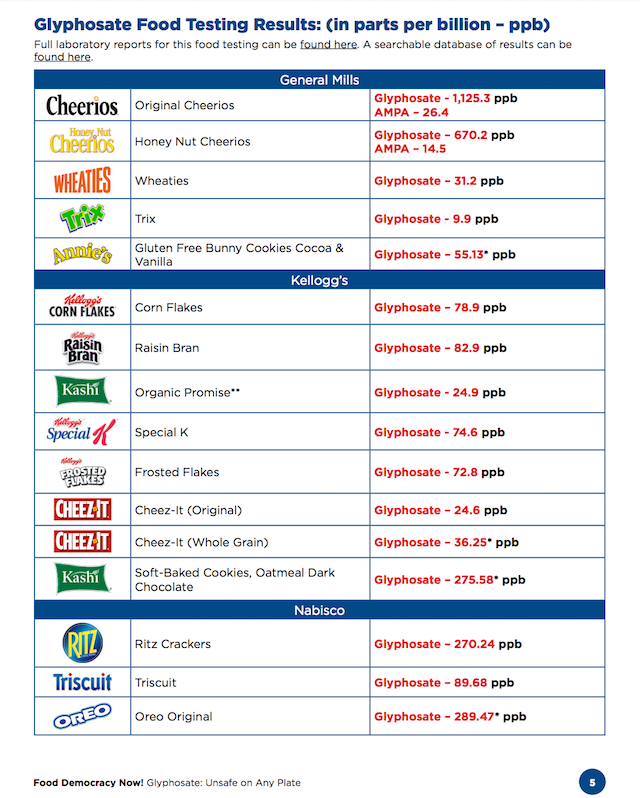 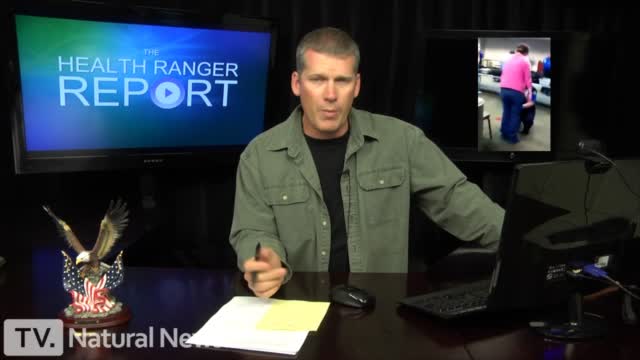 Battle for food safety almost lost
Based on what I am seeing via atomic spectroscopy analysis of all the dietary substances people are consuming on a daily basis, 
I must now announce that the battle for 
humanity is nearly lost.
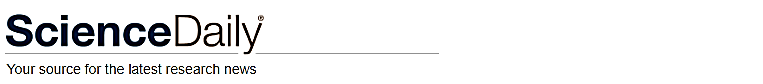 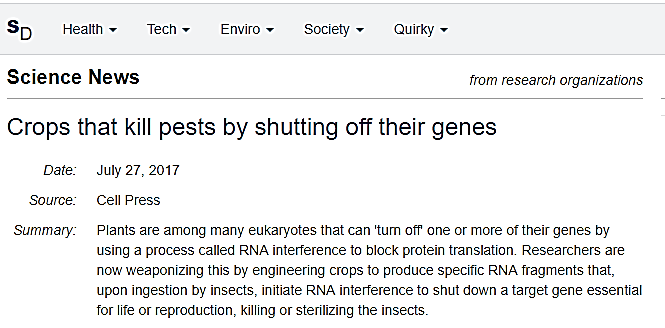 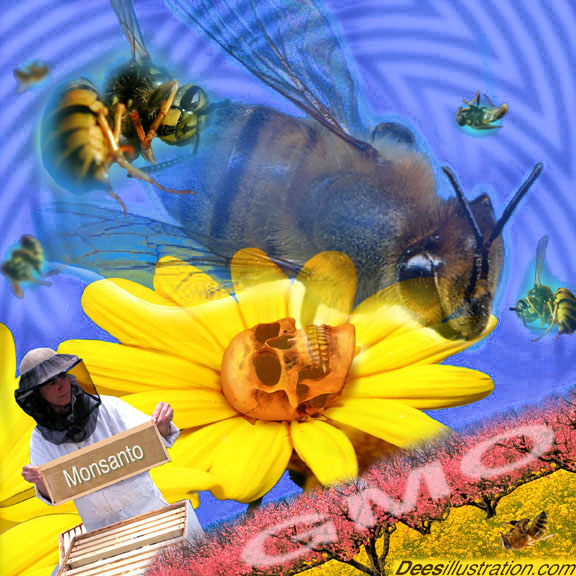 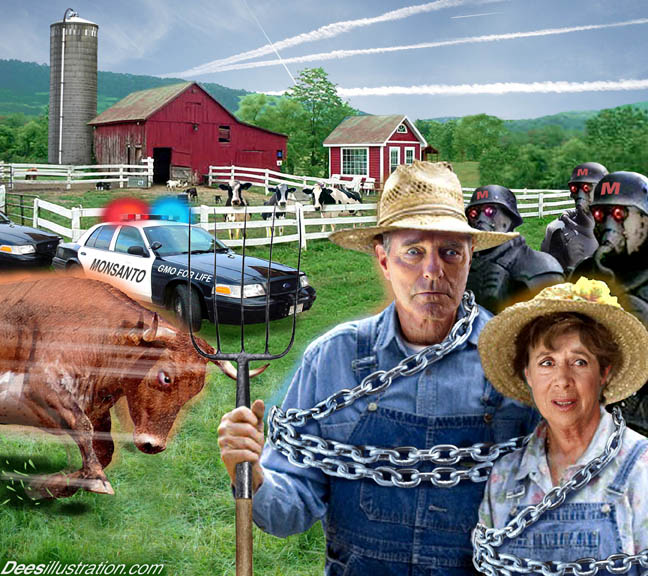 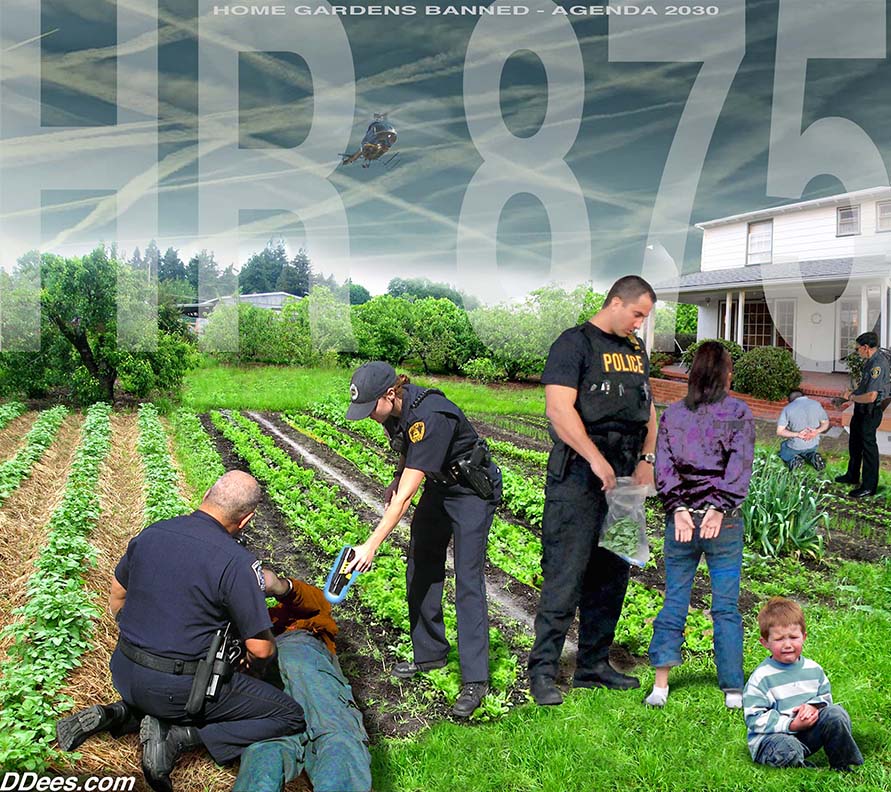 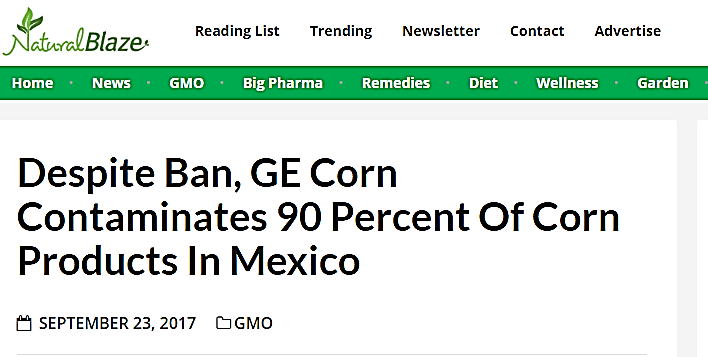 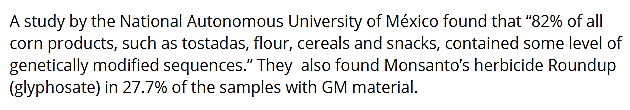 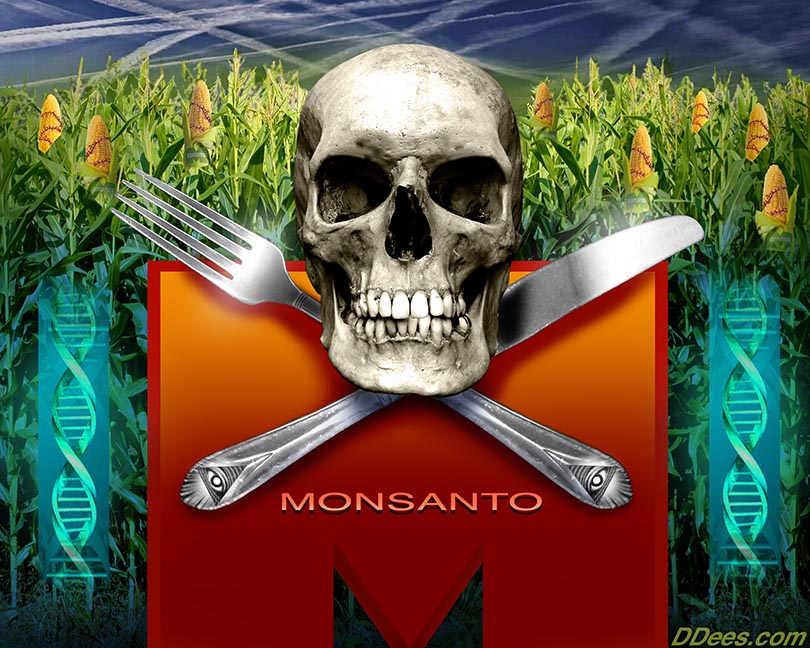 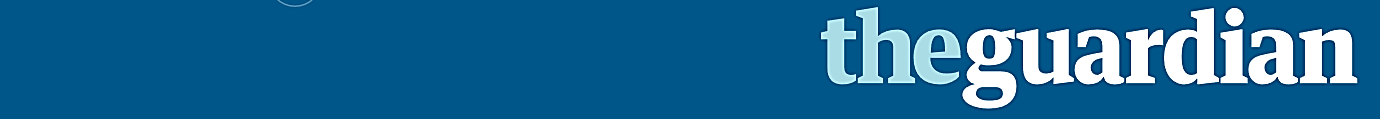 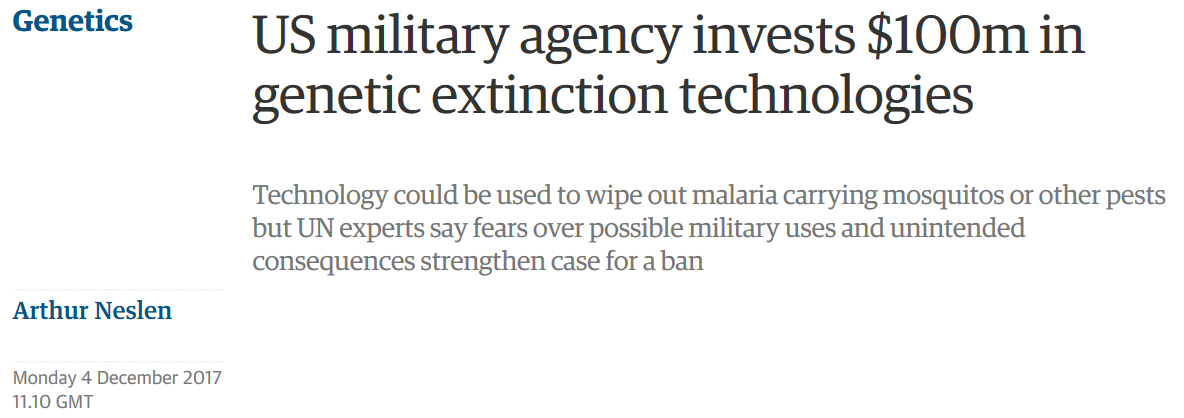 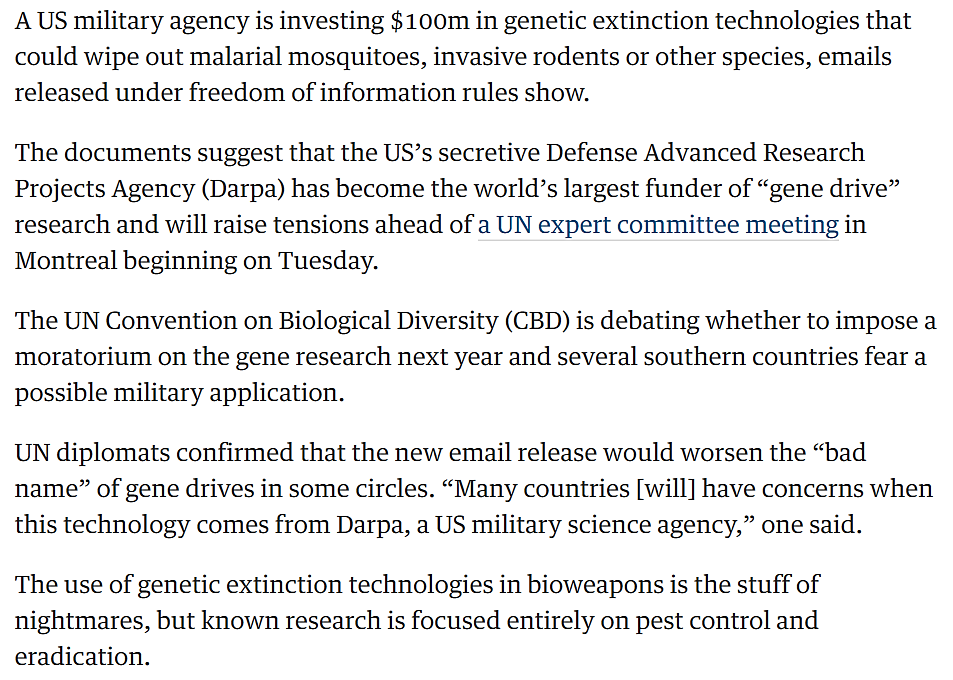 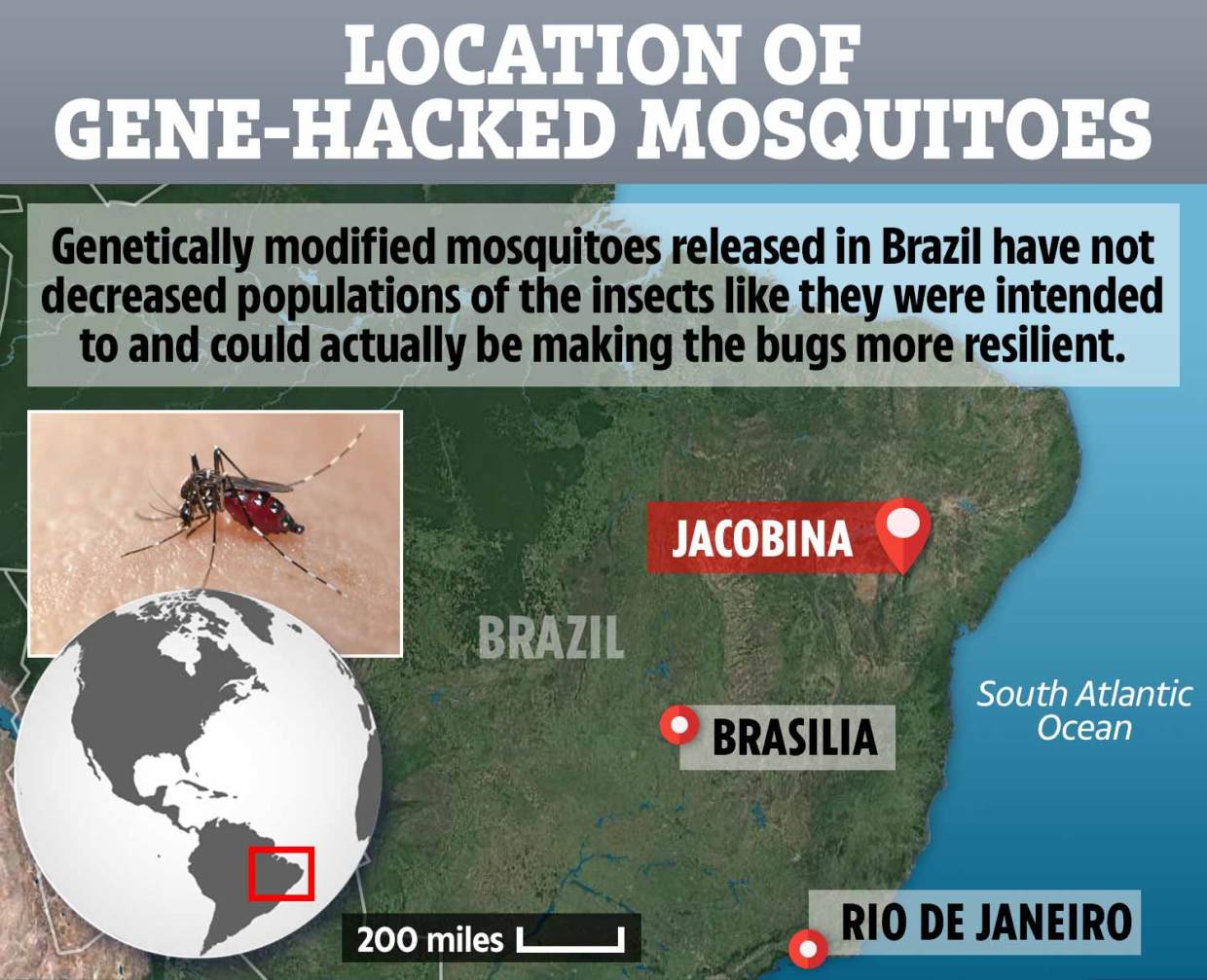 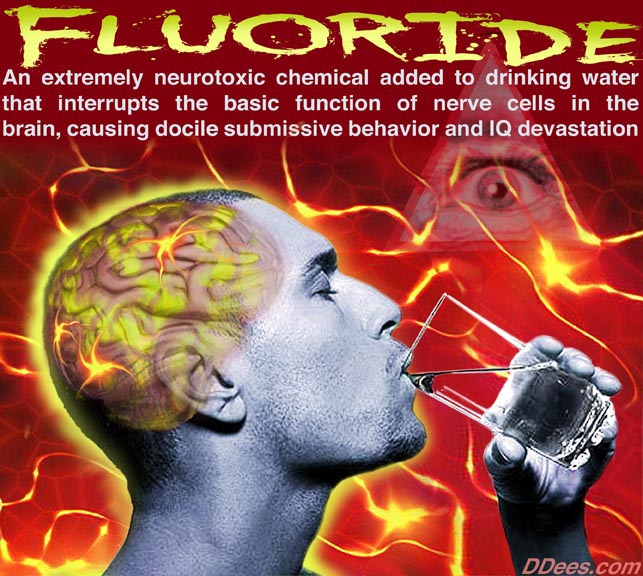 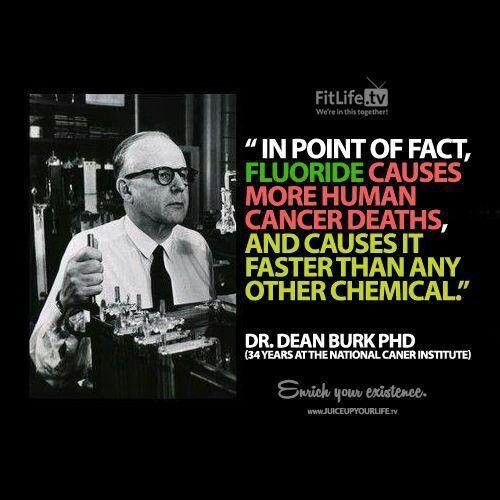 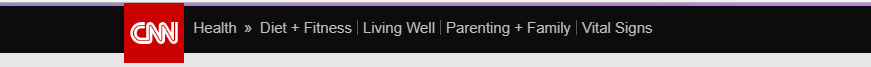 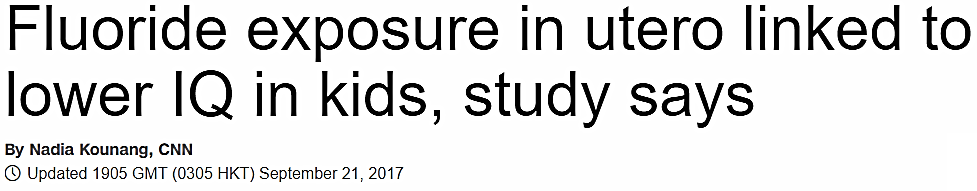 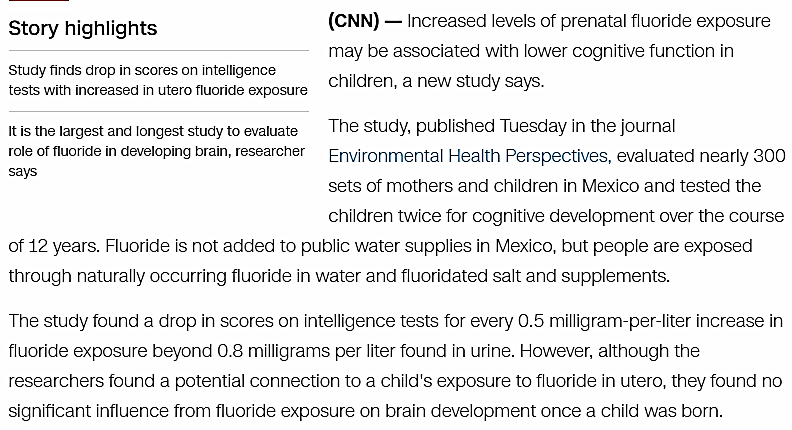 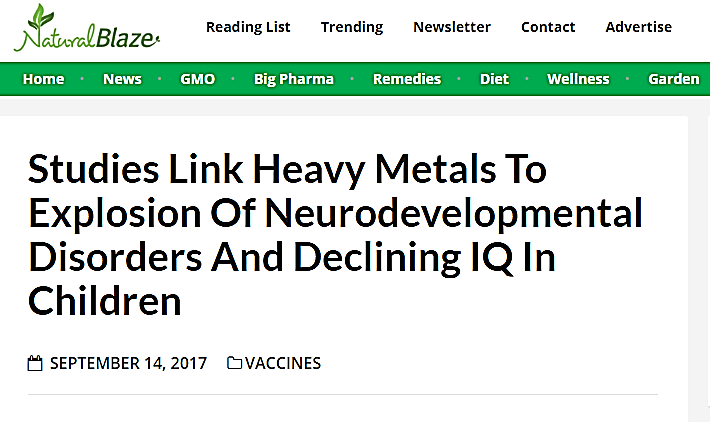 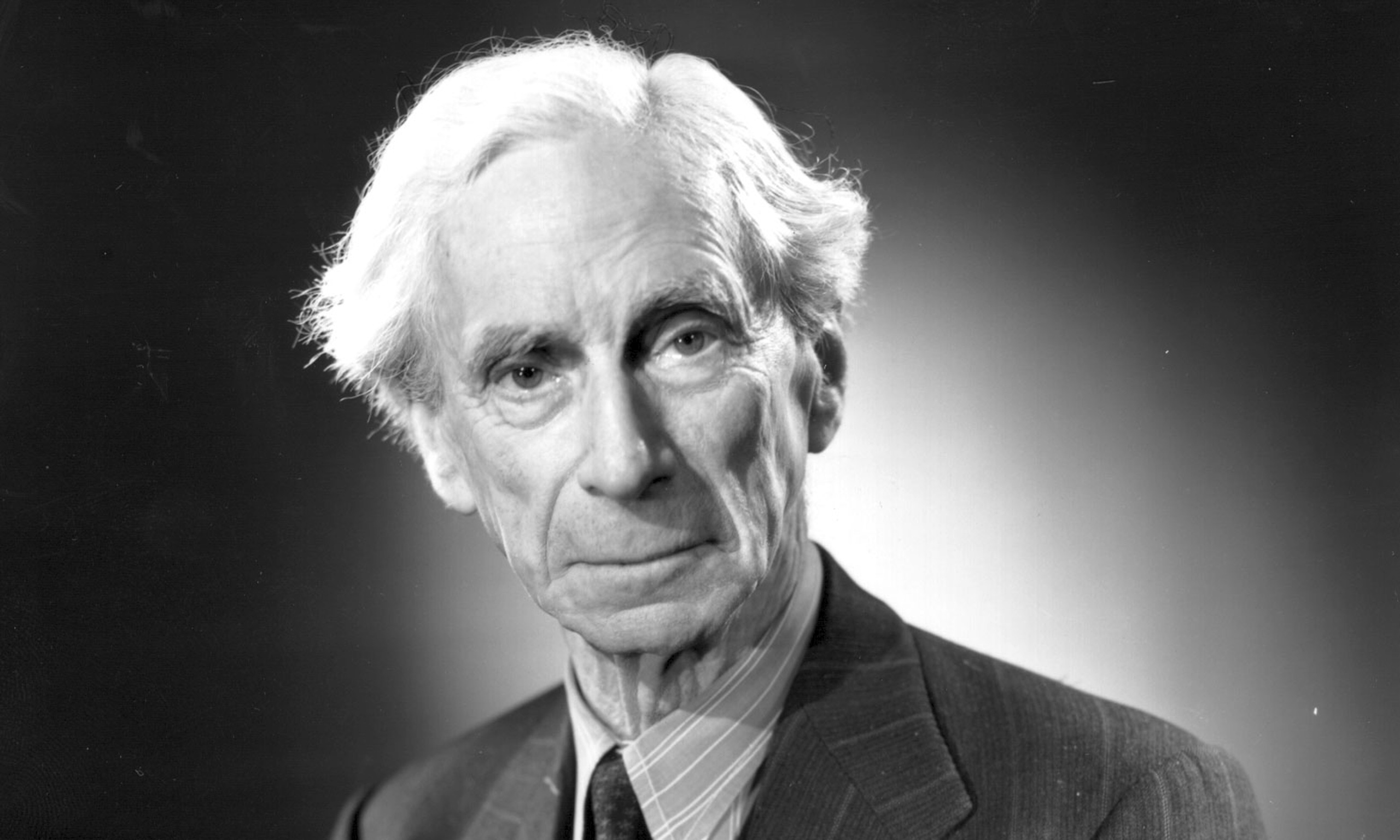 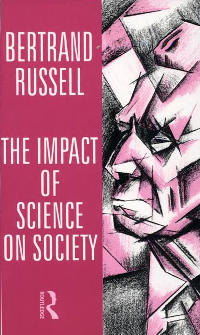 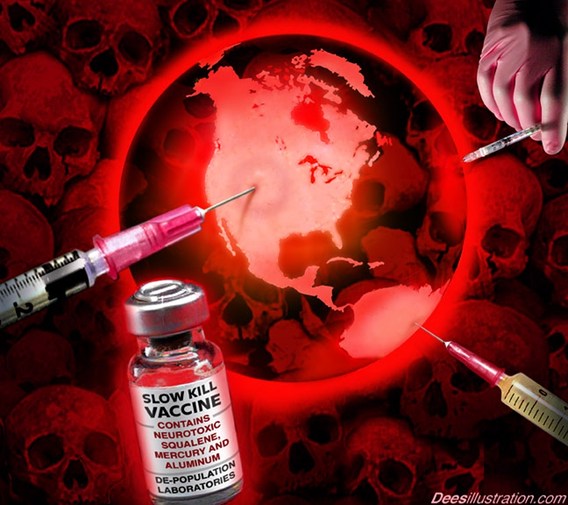 Diet, injections, and injunctions, will combine from a very early age, to produce the  sort of character the authorities consider desirable.  Bertrand Russell, The Impact of Science on Society, 1953.
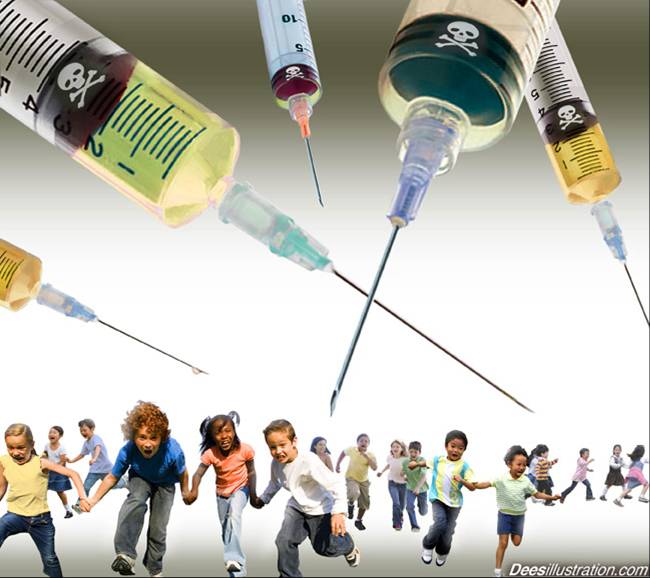 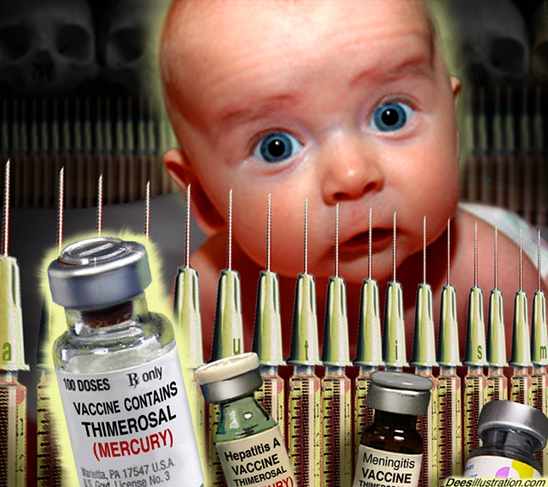 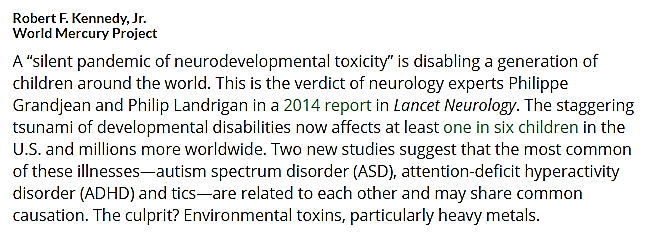 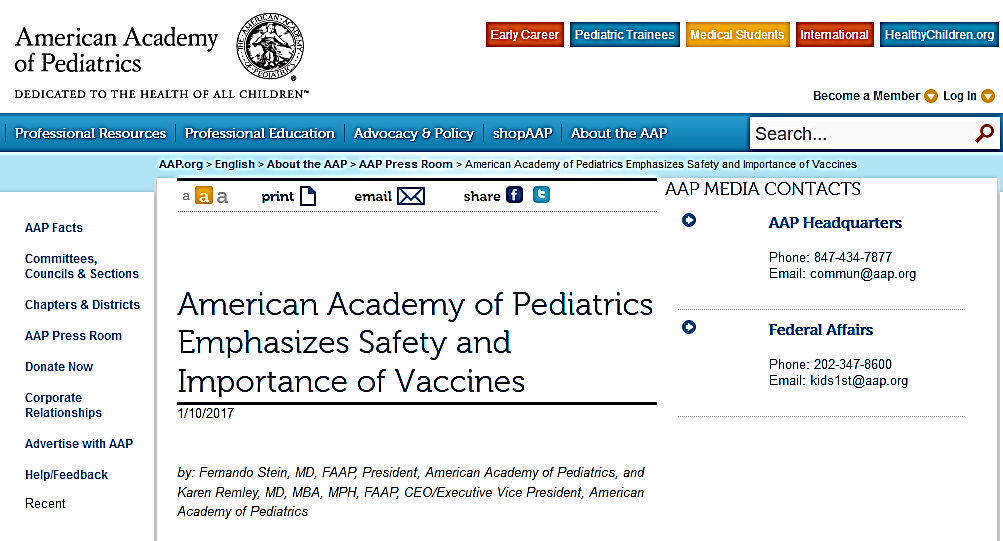 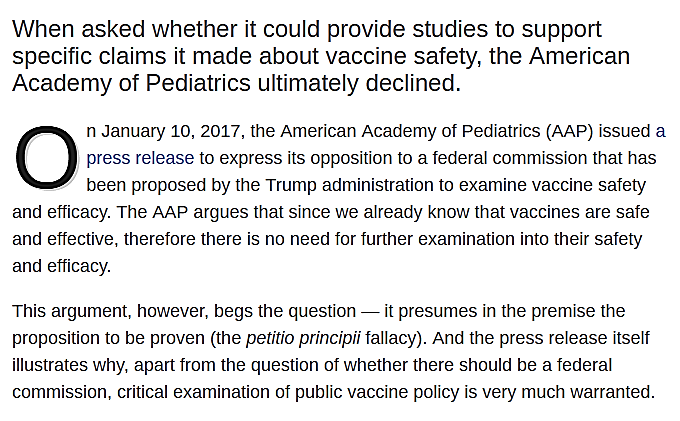 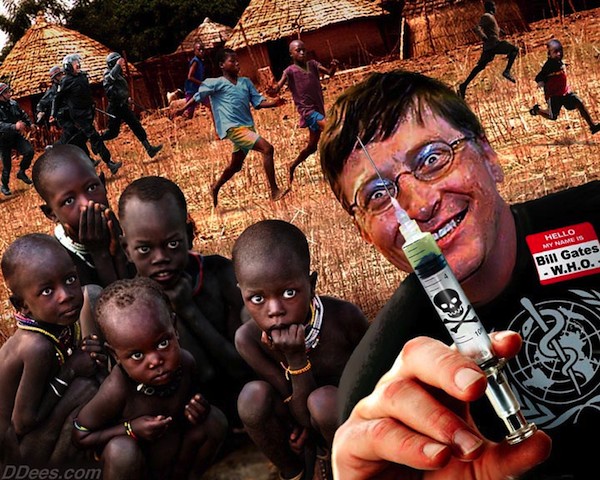 Vaccinations cause ‘spontaneous abortions’
Tetanus vaccines given to millions of young women in Kenya have been confirmed by laboratories to contain a sterilization chemical that causes miscarriages.                    
Kenya Catholic Doctors Association.     (pro-vaccine organization).
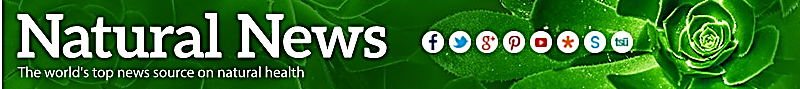 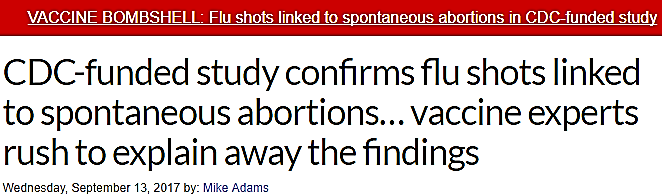 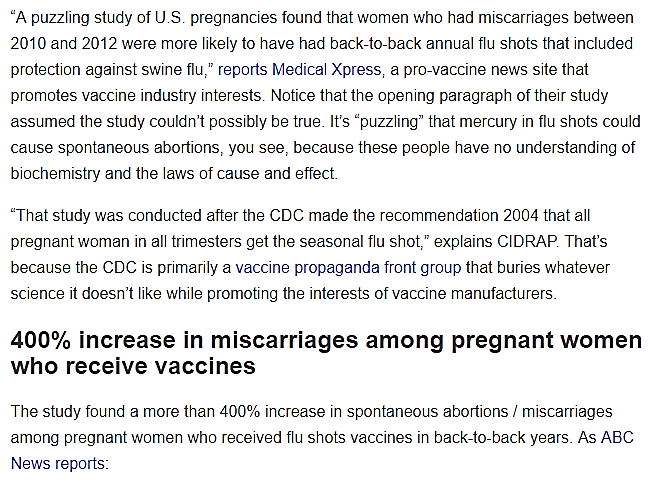 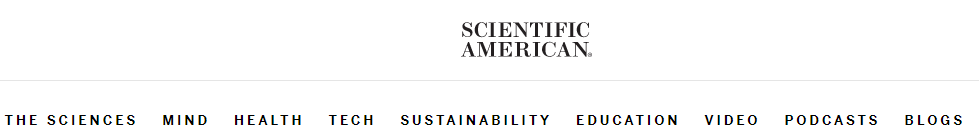 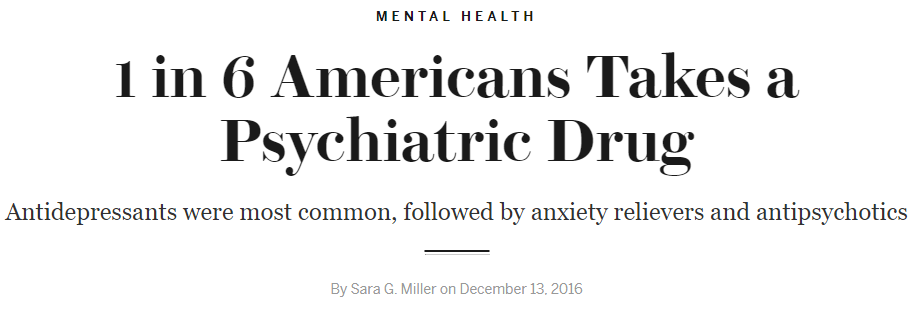 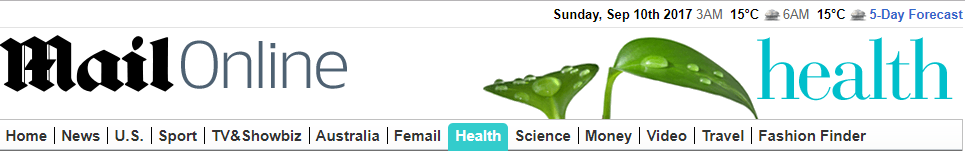 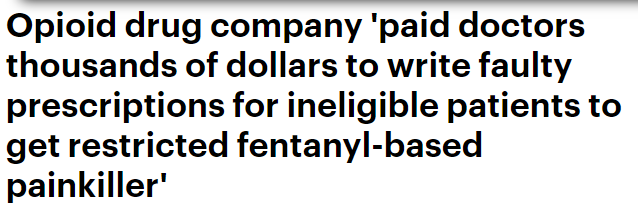 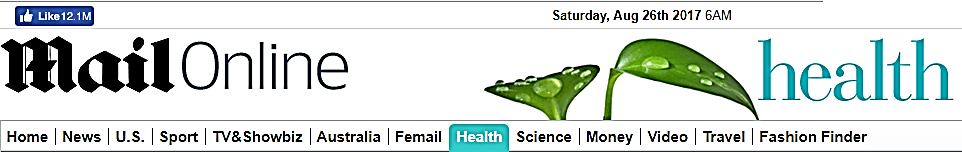 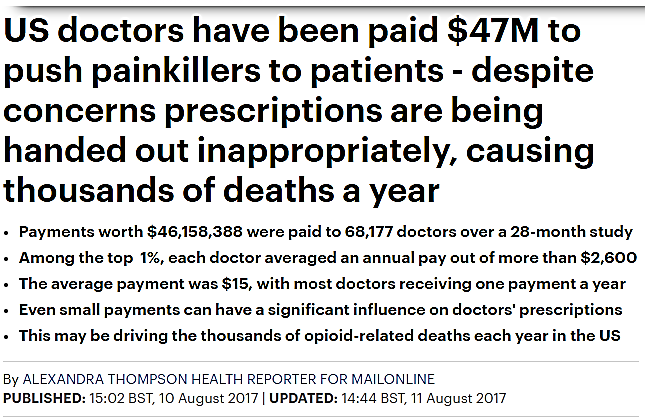 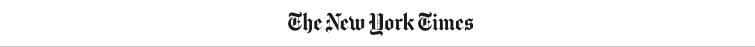 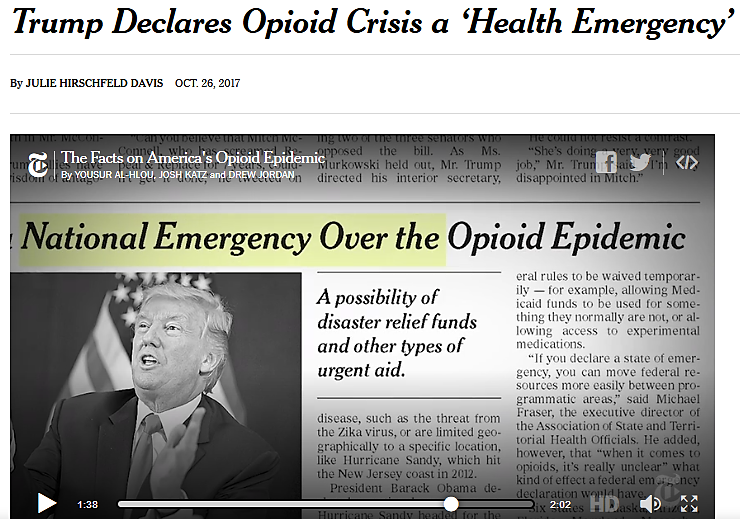 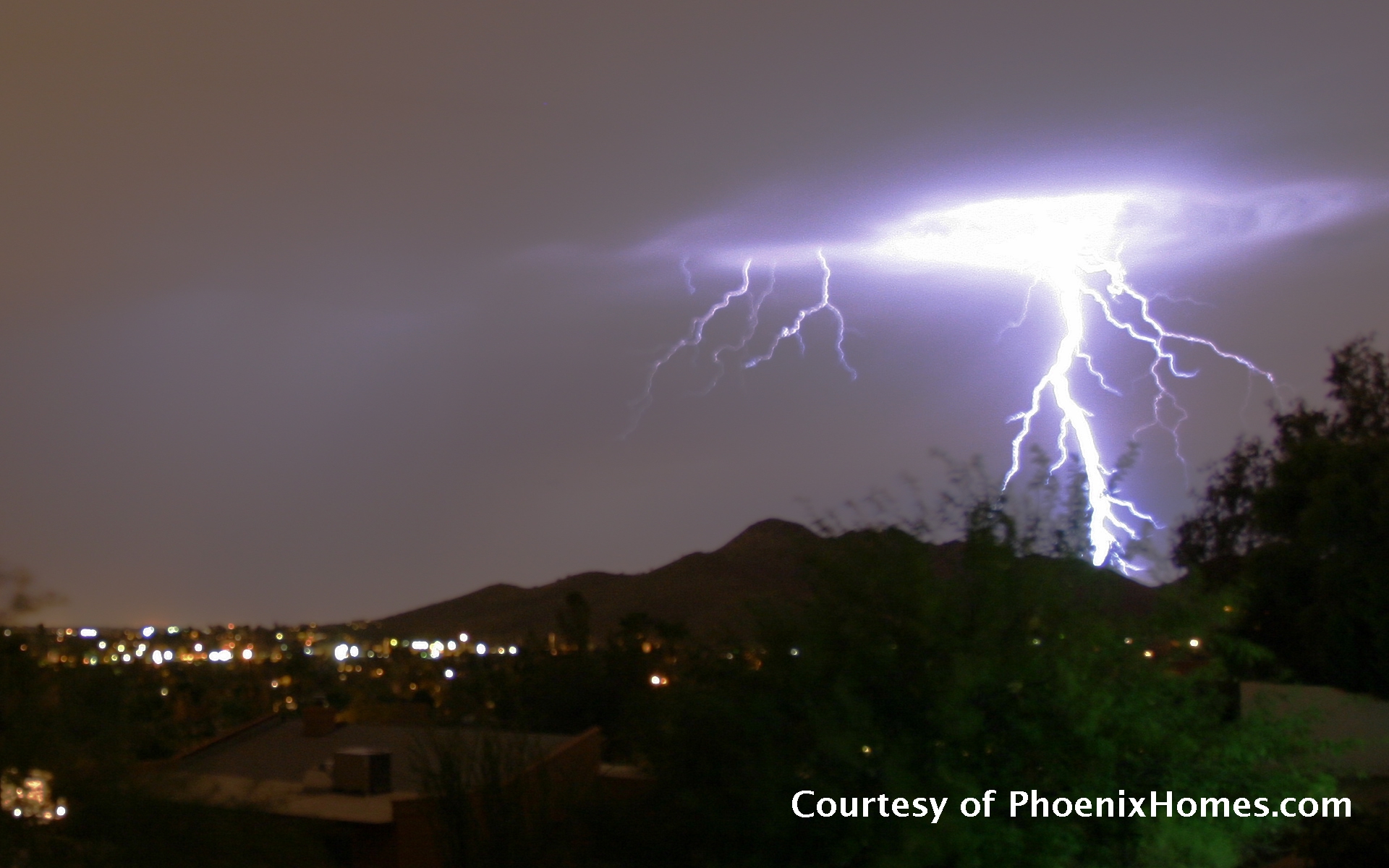 The Weather has 
been Weaponized
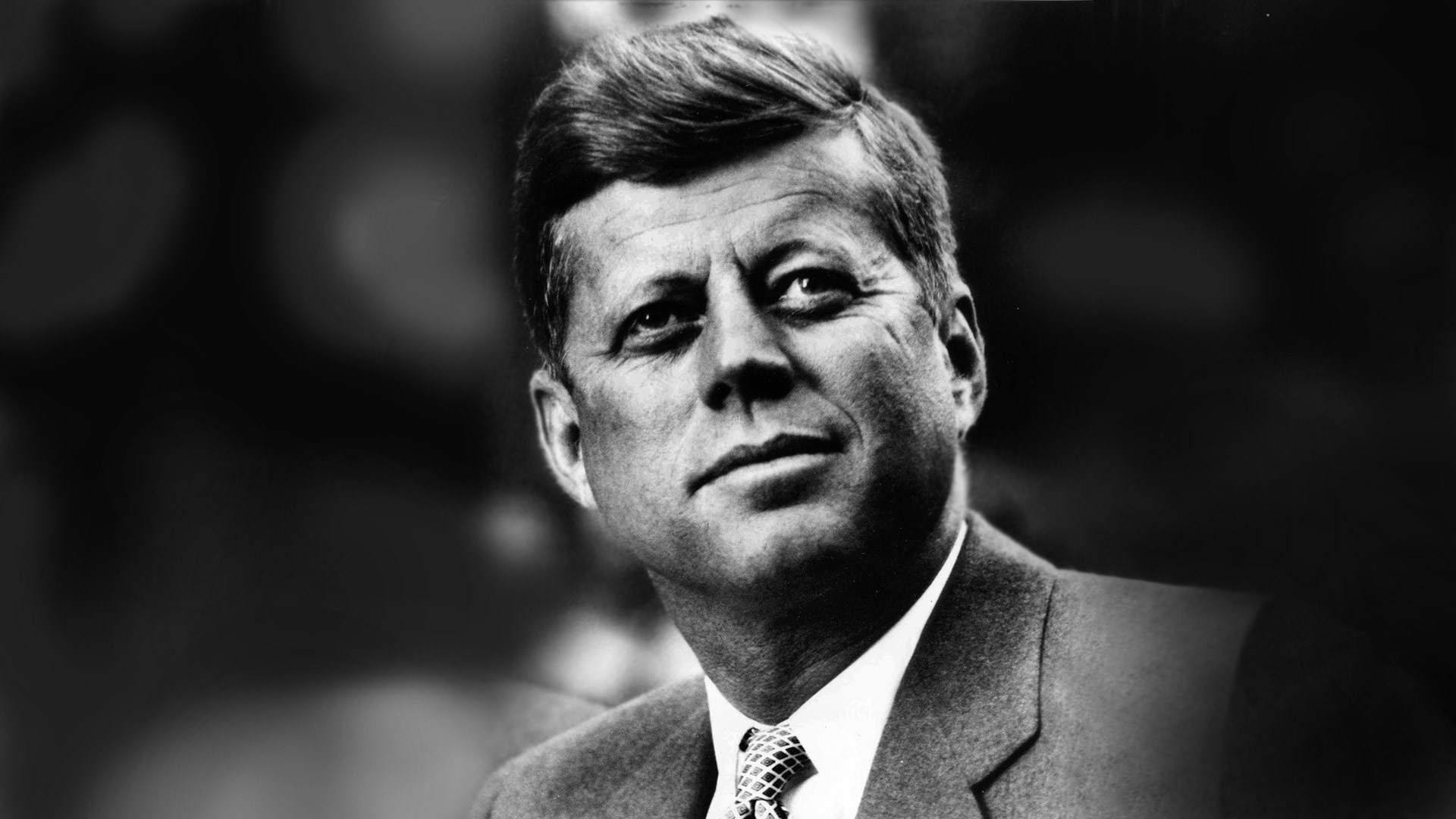 We shall propose further cooperative efforts between all nations in weather predictions and eventually 
weather control. 
J. K. Kennedy
Sept. 25, 1961.
Weather Control
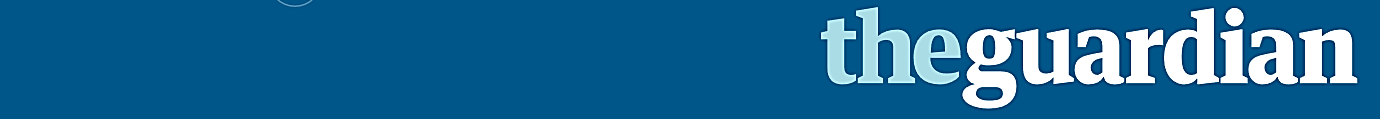 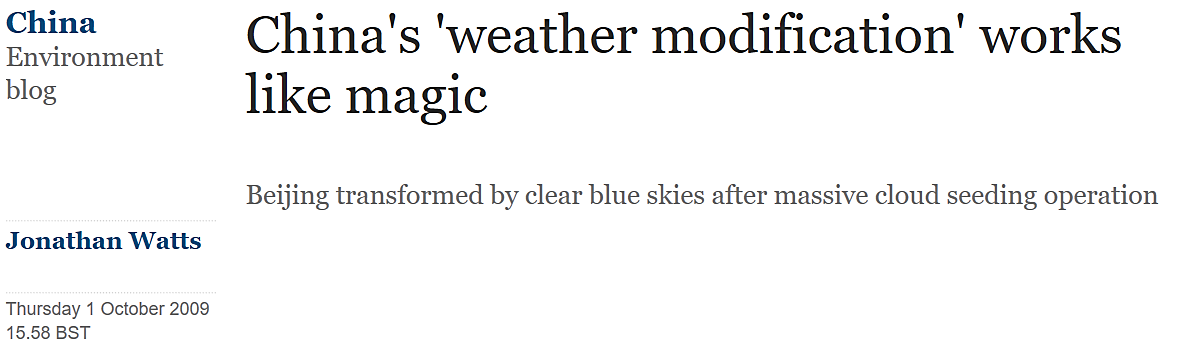 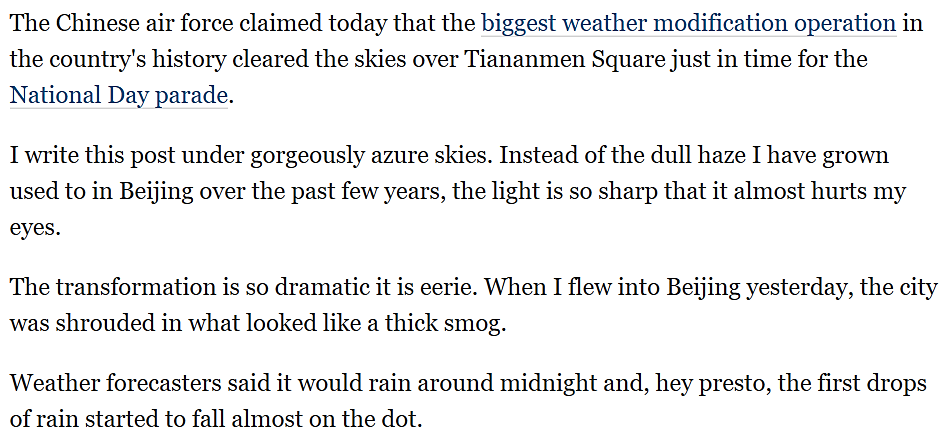 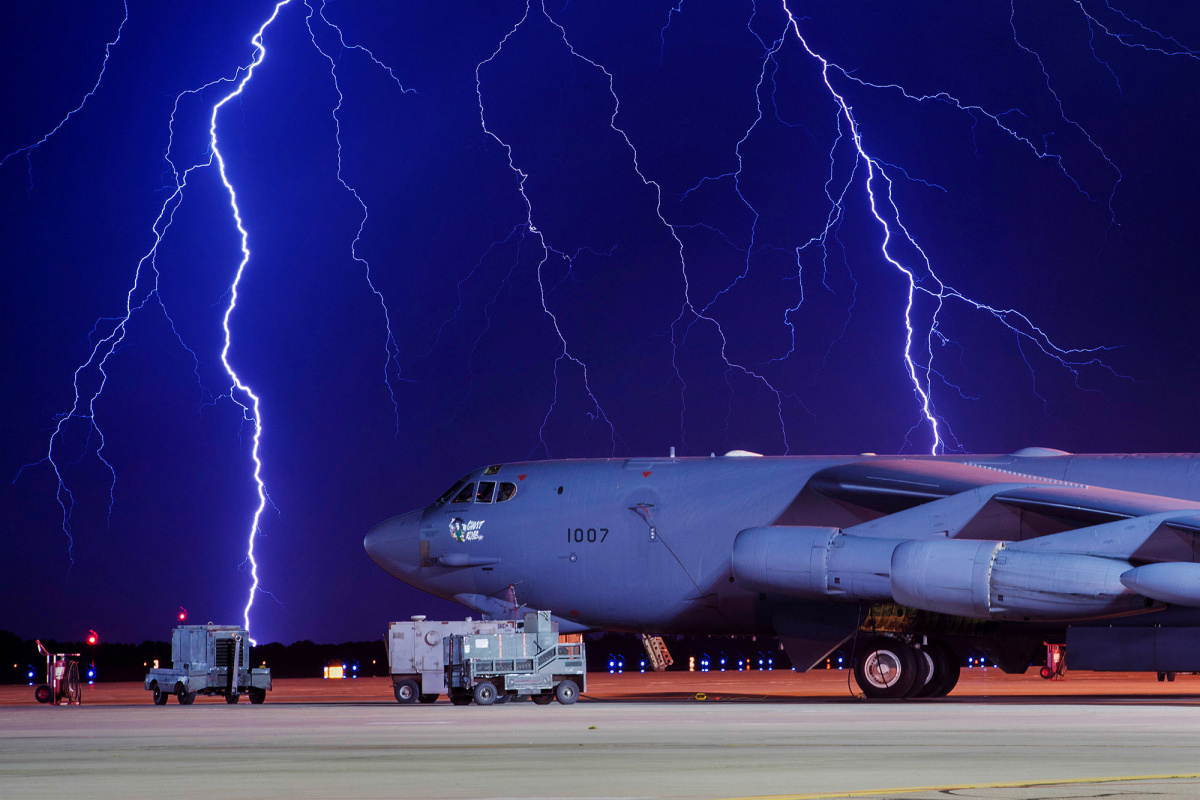 Weather modification will become a part of domestic and international security and could be done unilaterally… 
It could have offensive and defensive applications and even be used for deterrence purposes.
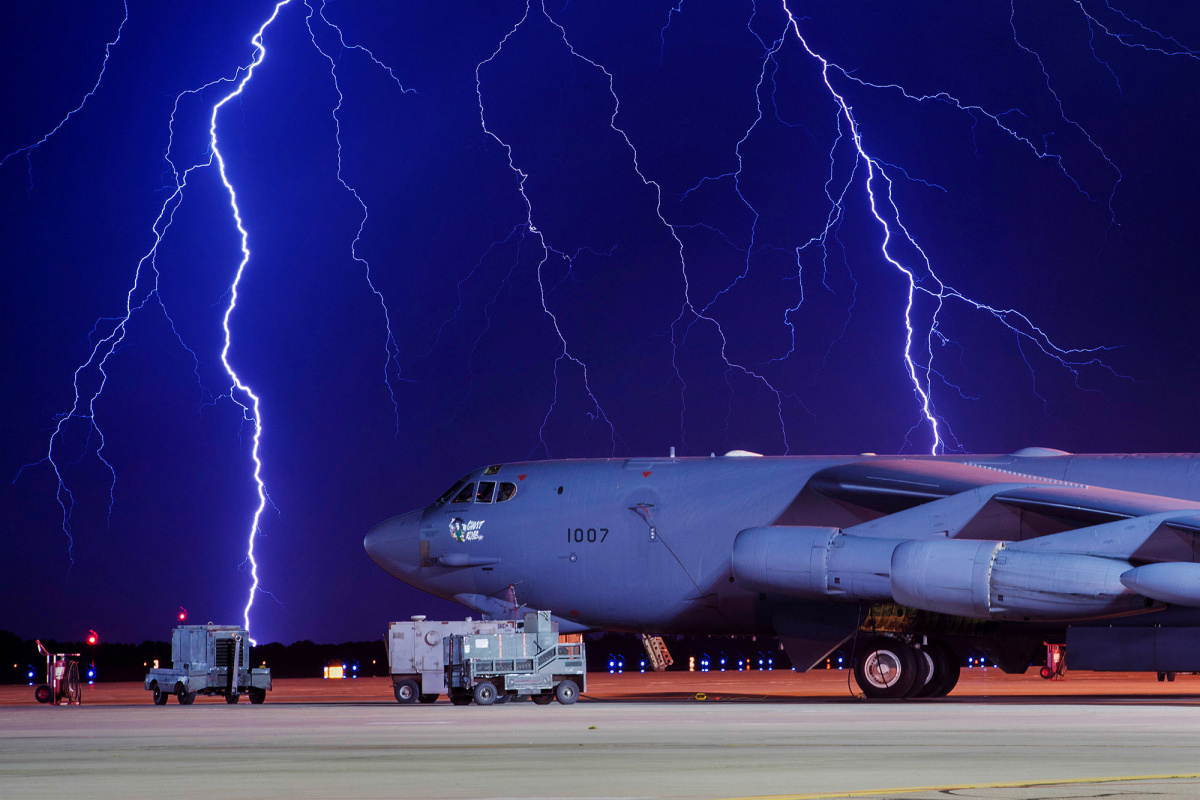 The ability to generate precipitation, 
fog and storms on earth or to modify space weather… 
and the production of artificial weather all are 
a part of an integrated set of [military] technologies. 
US Air Force document AF 2025 Final Report.
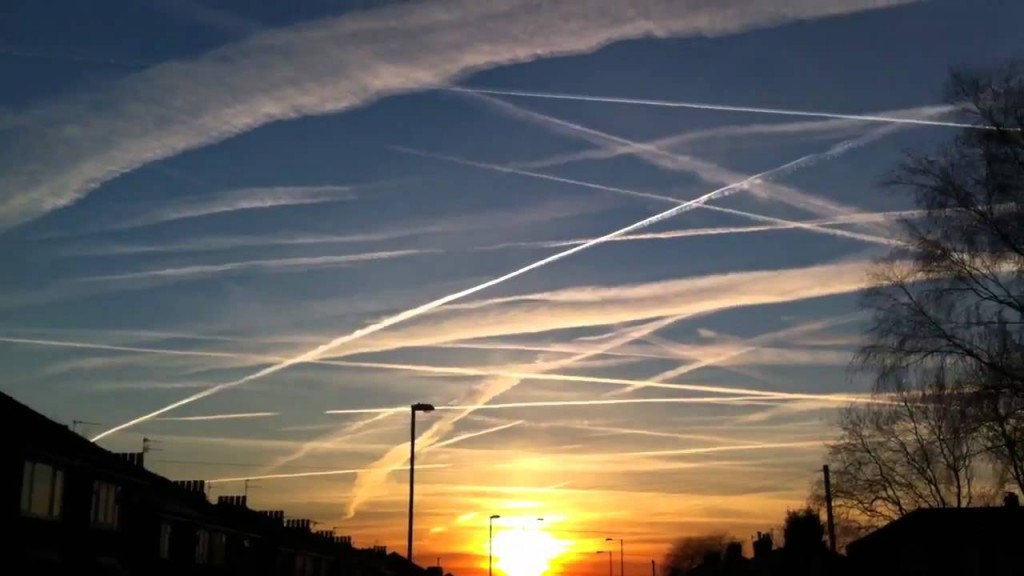 The air we breathe has 
been weaponized
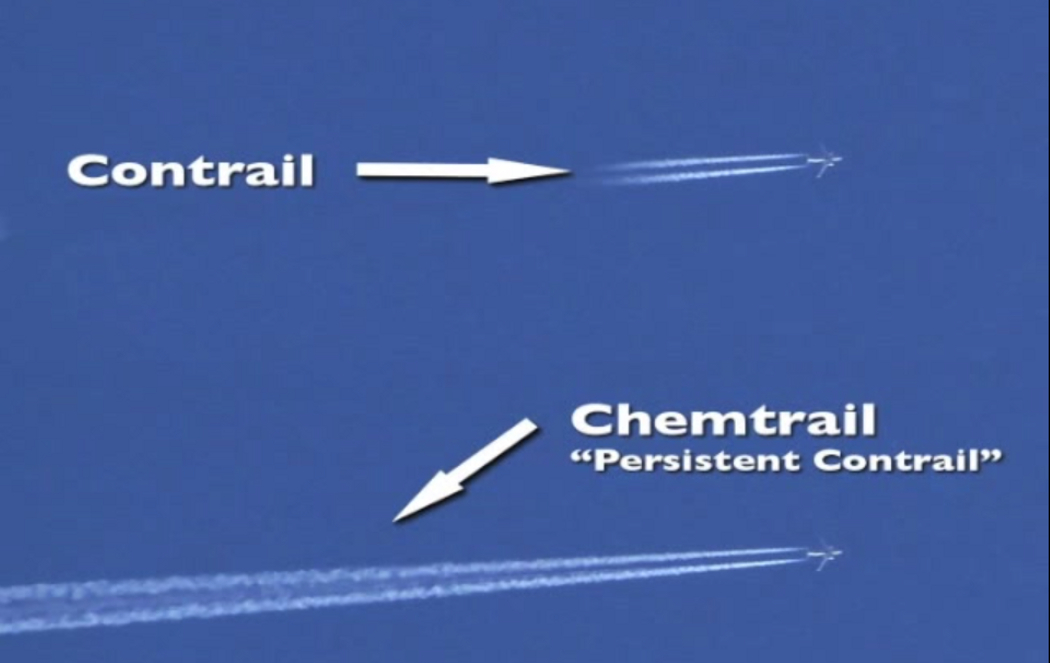 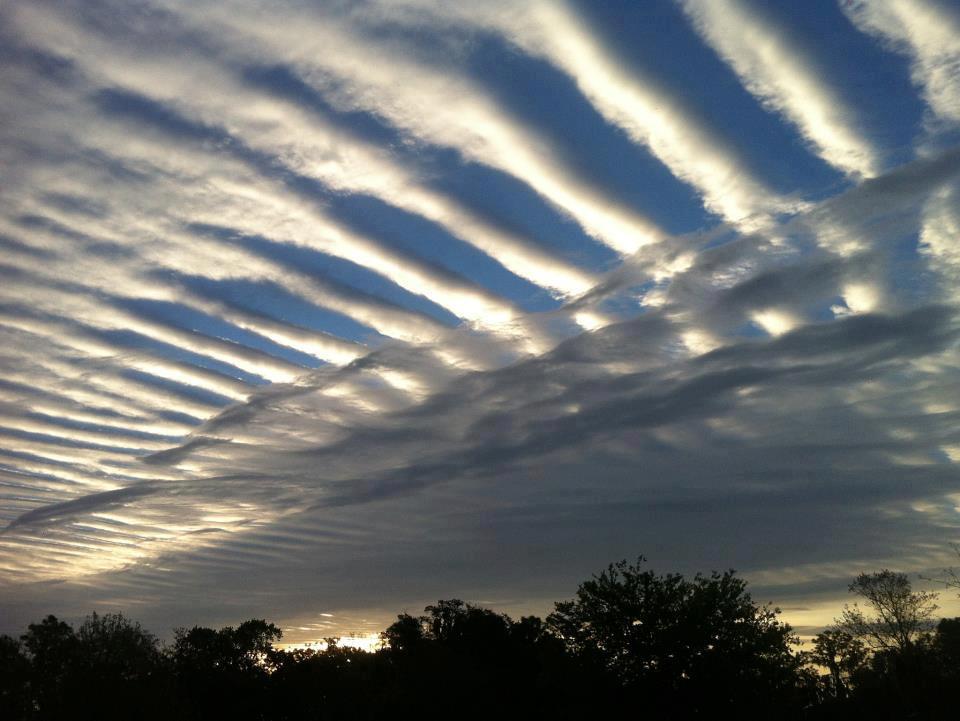 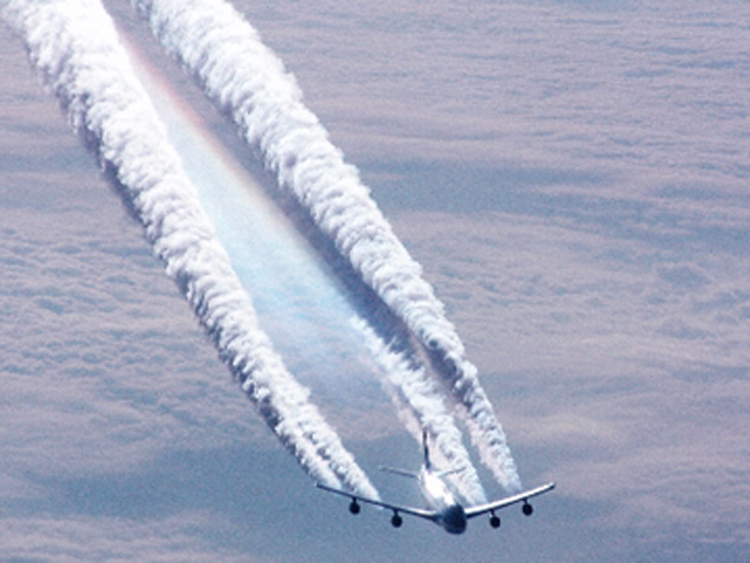 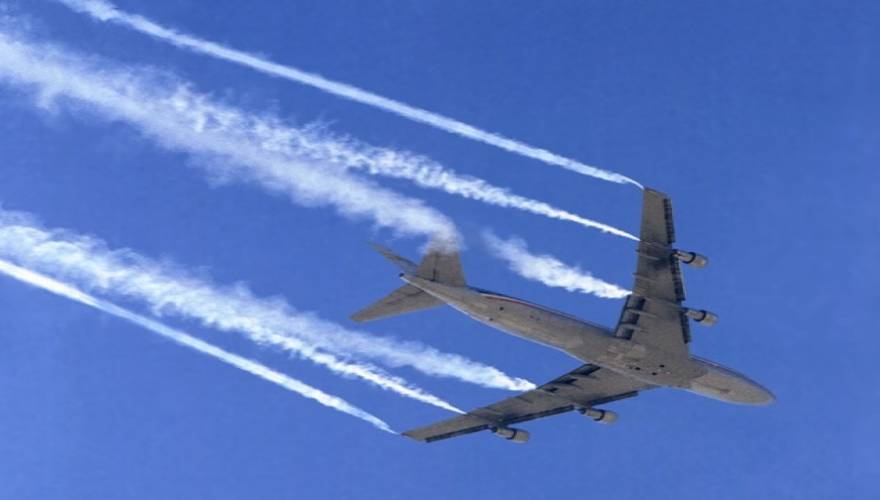 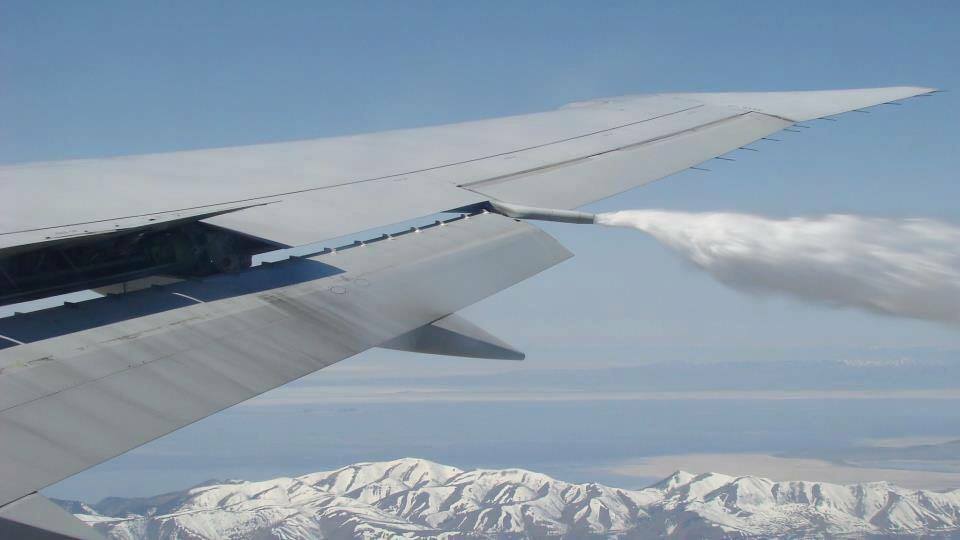 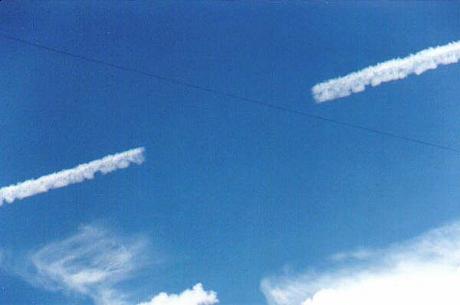 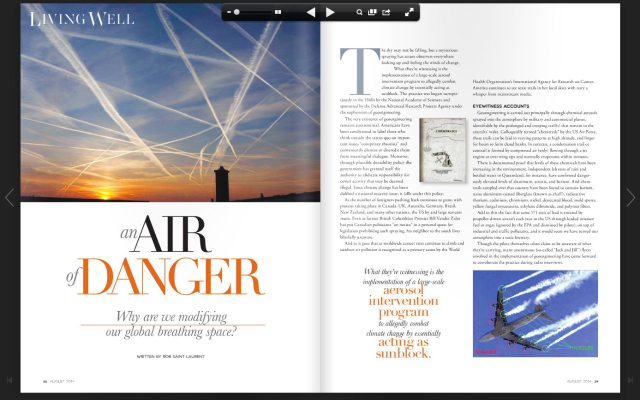 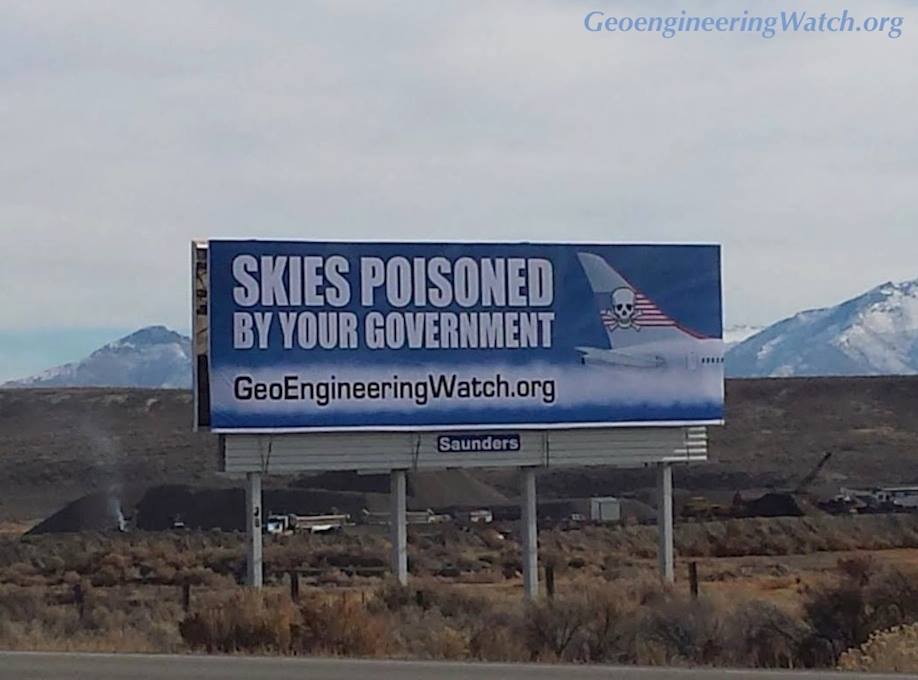 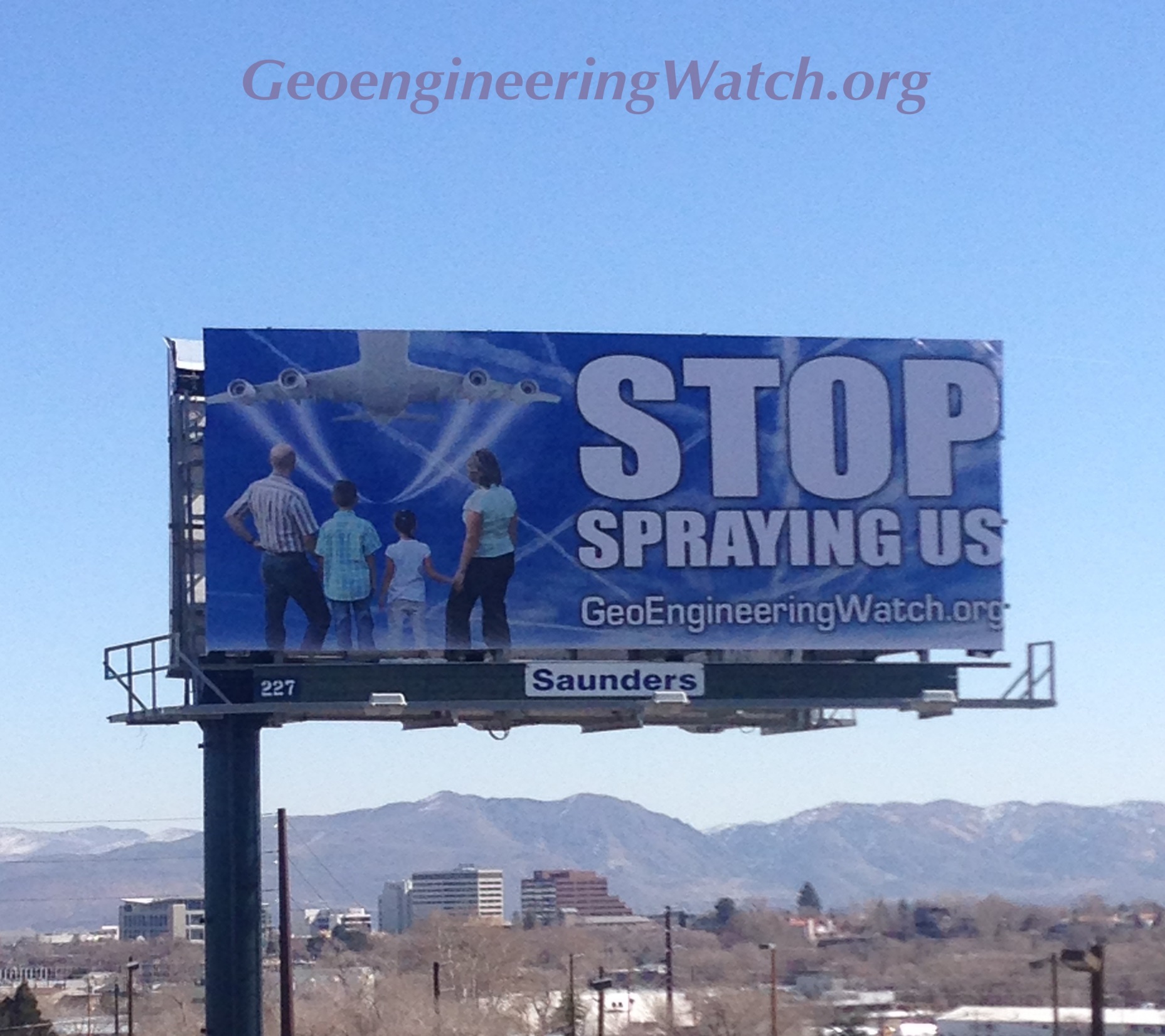 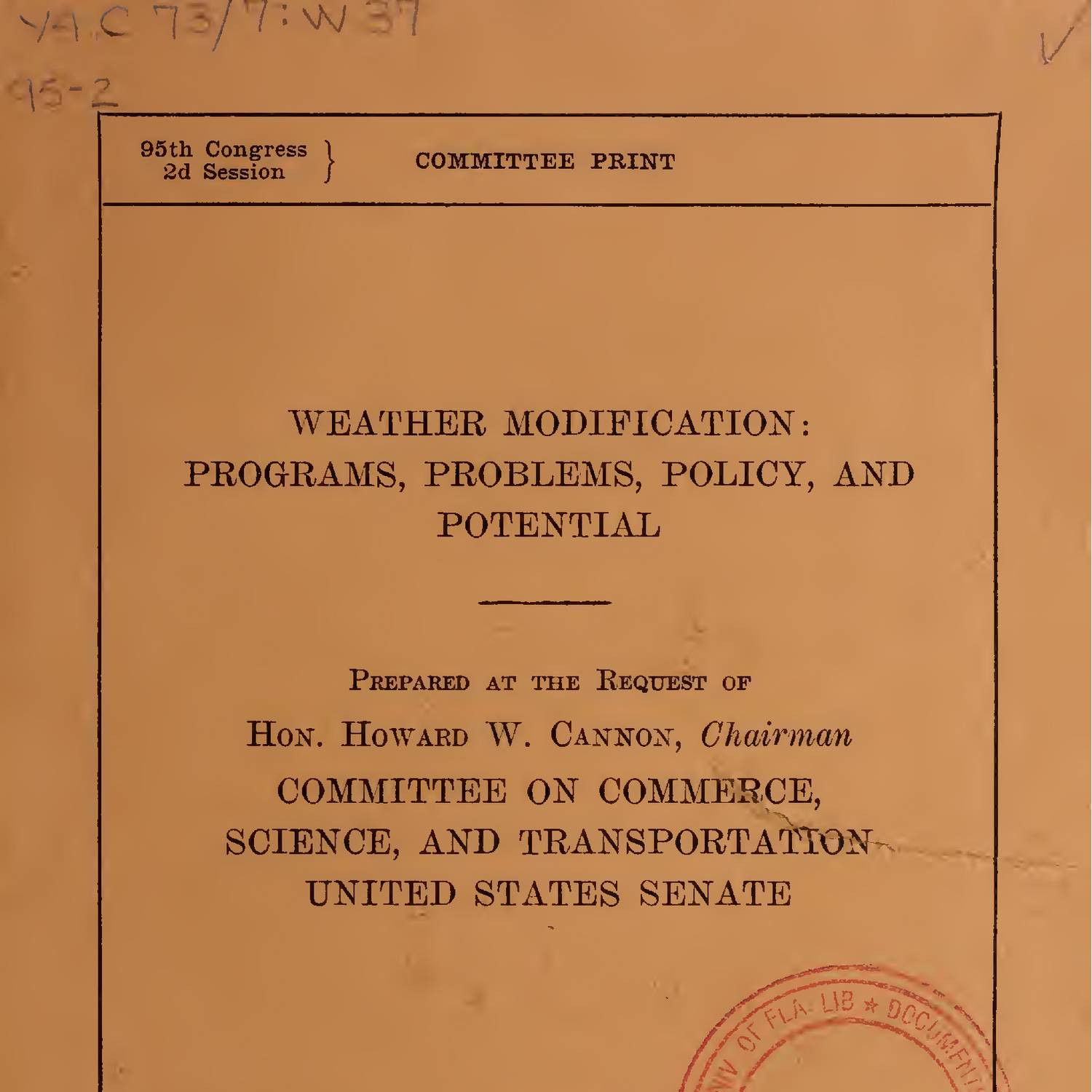 Weather modification programs already in existence in 1977
…weather modification 
programs – have been housed and supported within executive 
departments, agencies, 
or offices.
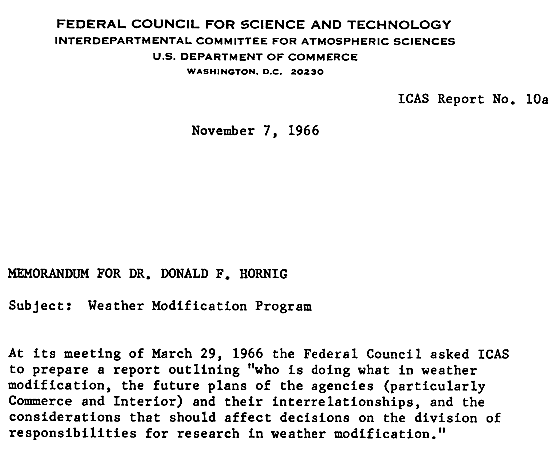 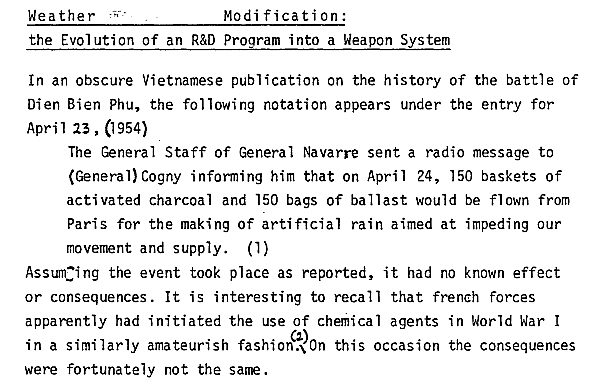 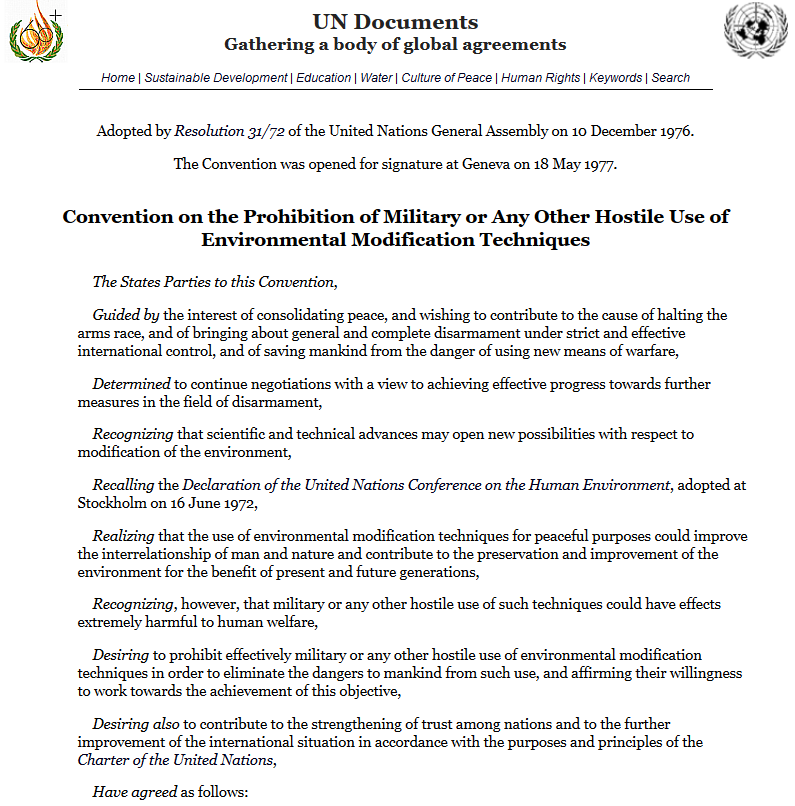 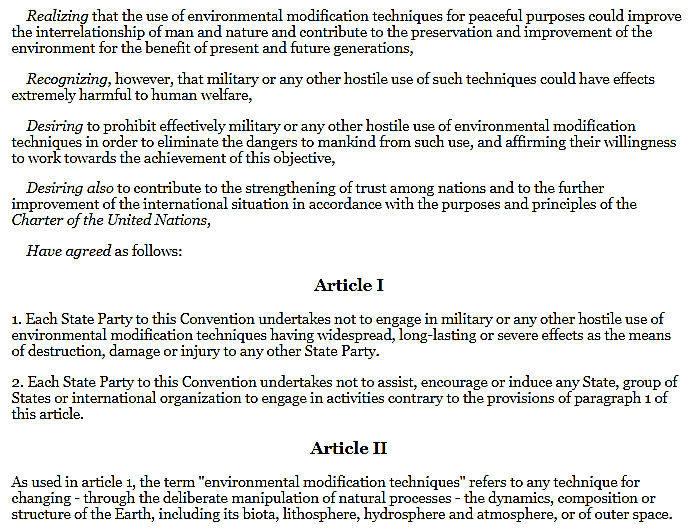 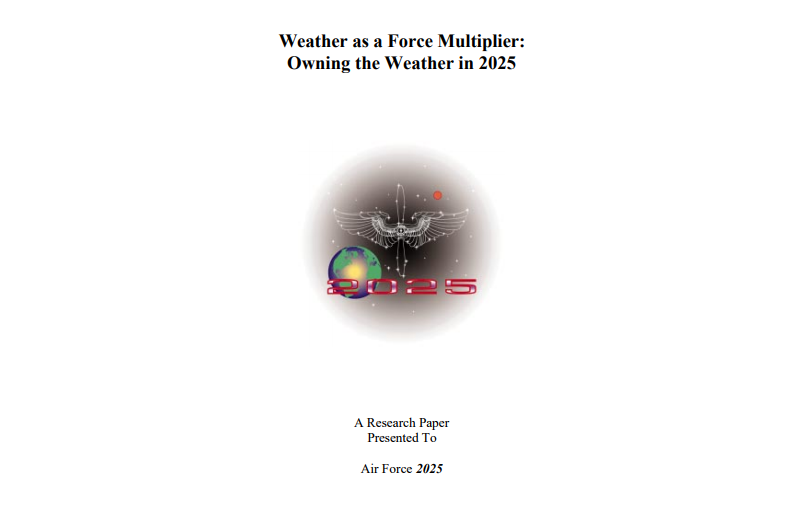 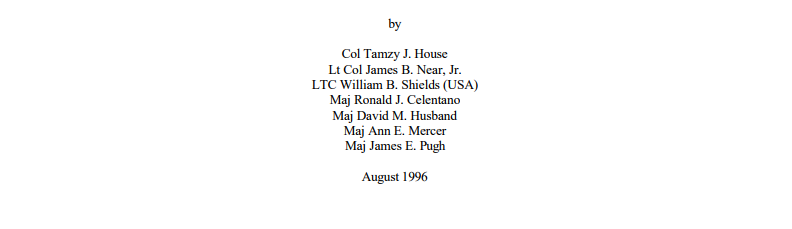 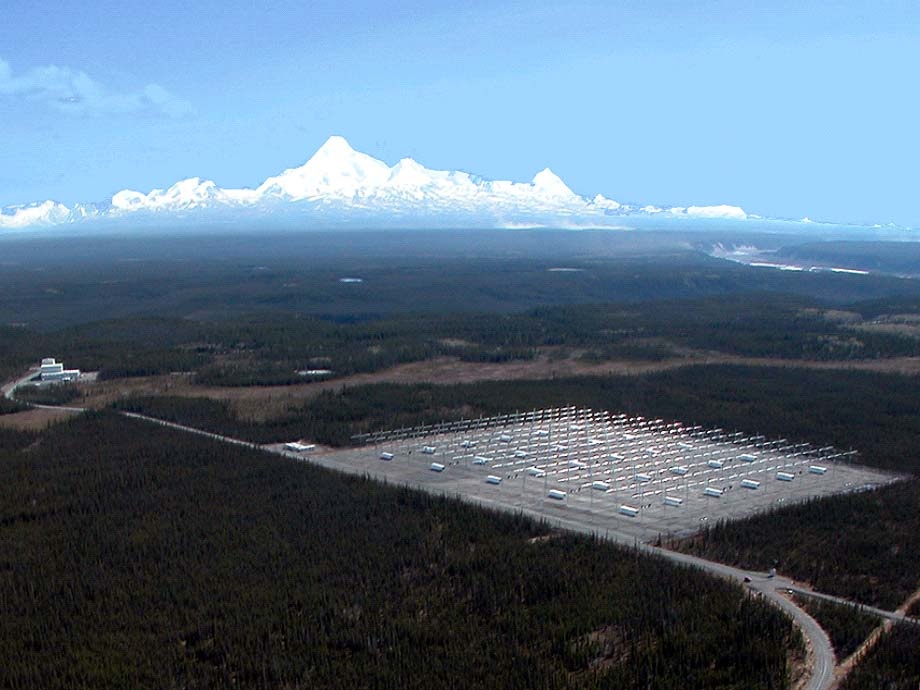 High Frequency Active Auroral Research Program
(HAARP)
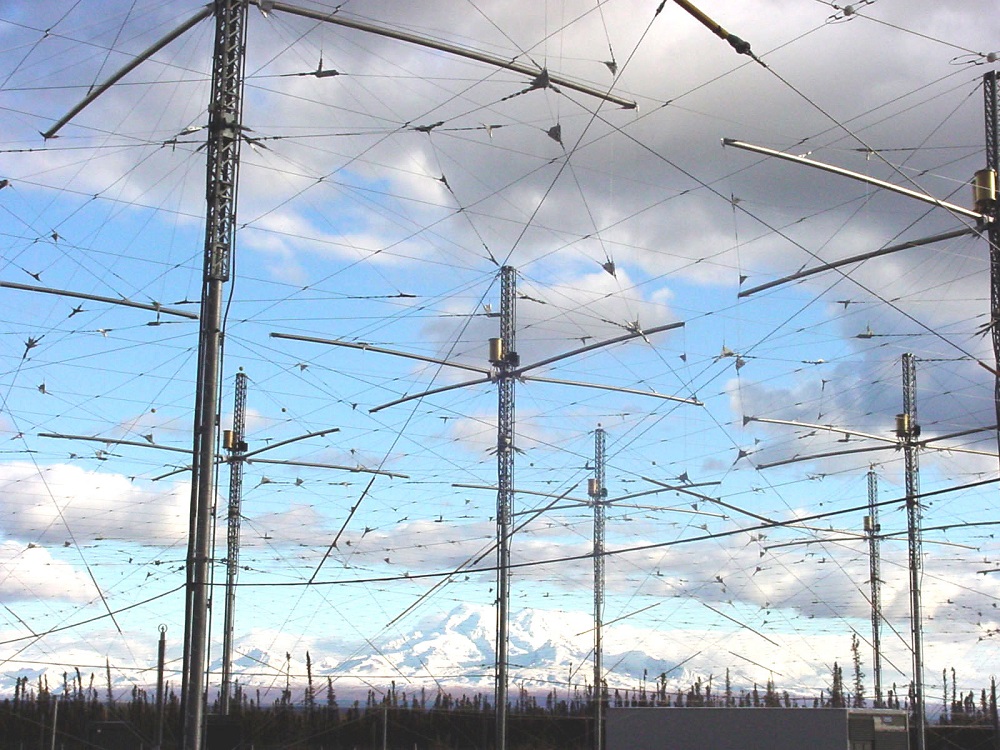 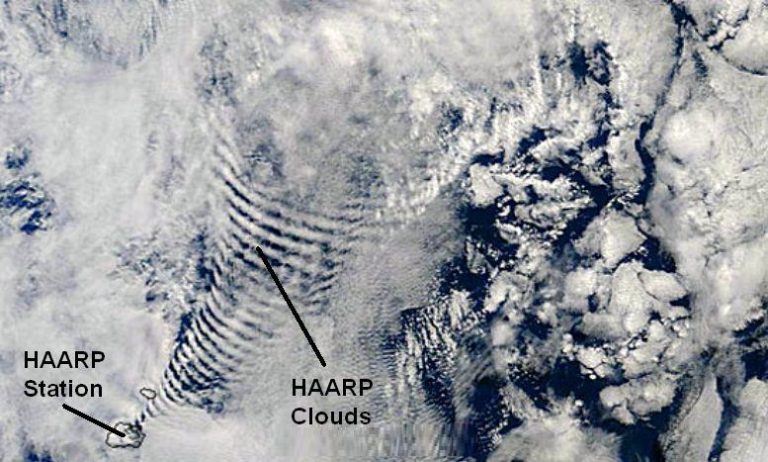 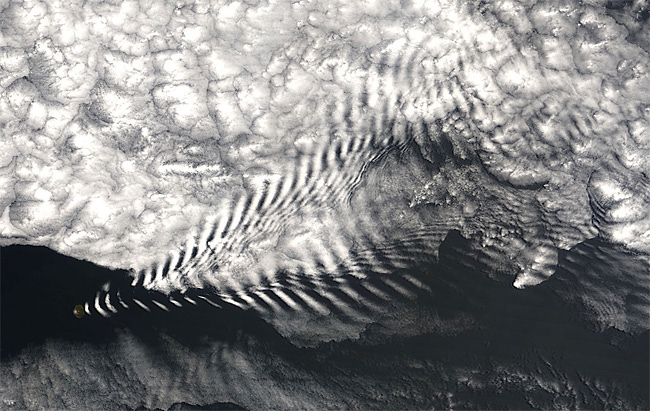 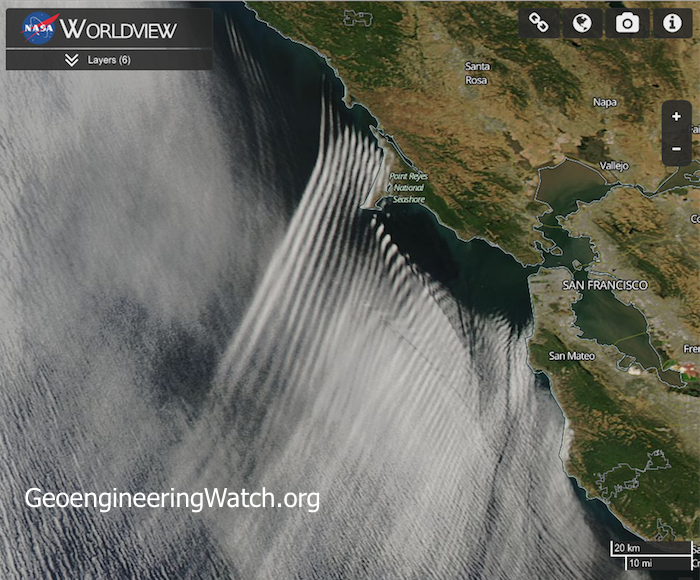 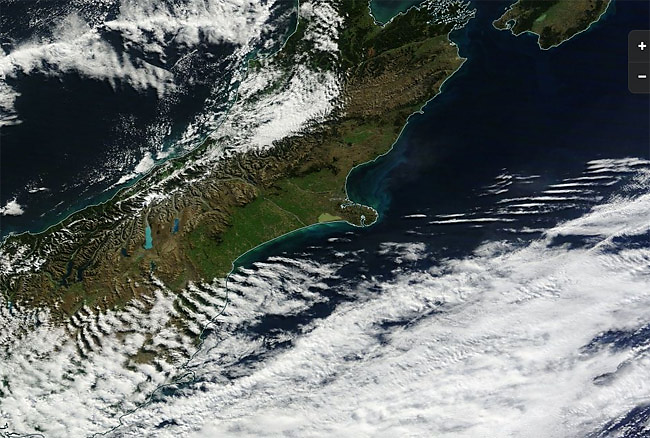 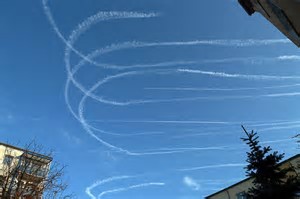 Dispersed metallic particles such as aluminium, 
barium and strontium may increase the atmosphere’s conductivity and therefore enhance HAARP’s weather modification performance. 
HAARP Patent document.
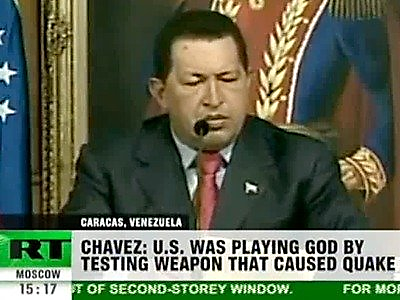 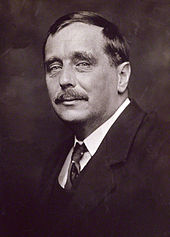 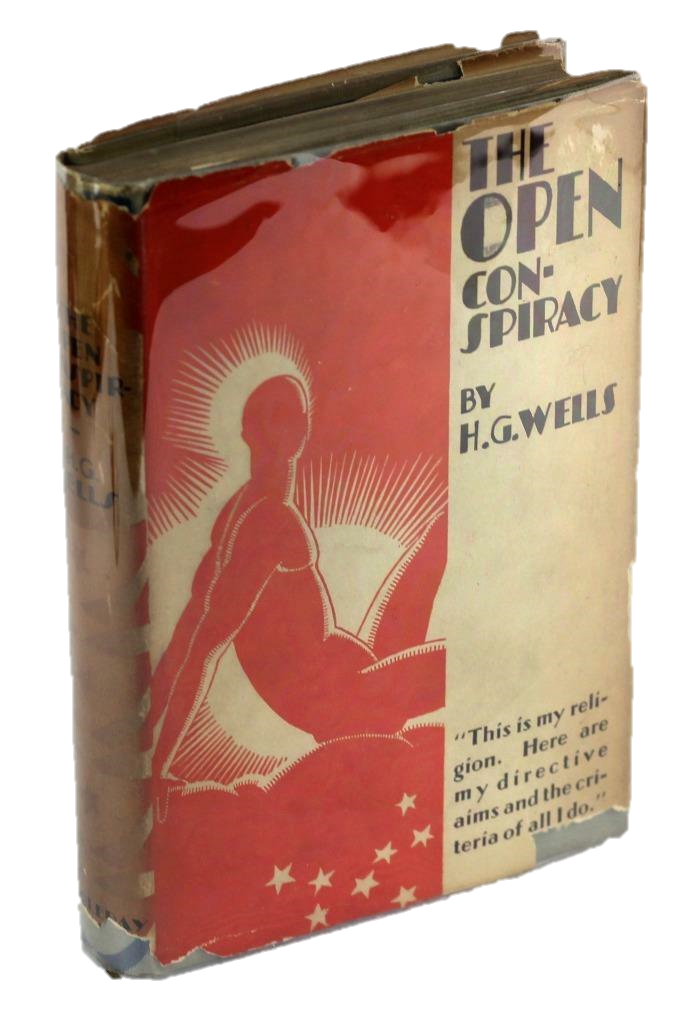 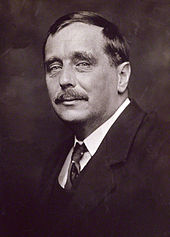 The character of the Open Conspiracy will now be plainly displayed. It will have become a great world movement as widespread and evident as socialism or communism. It will largely have taken the place of these movements. It will be more, it will be a world religion. This large loose assimilatory mass of groups and societies will be definitely and obviously attempting to swallow up the entire population of the world and become the new human community.
 H.G. Wells, The Open Conspiracy, 1928.
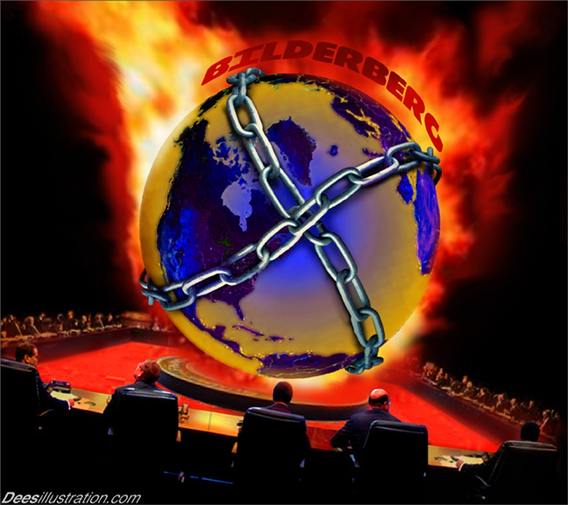 There will be a universal bond of union, one great harmony, a confederacy of Satan's forces.  Maranatha p. 187.
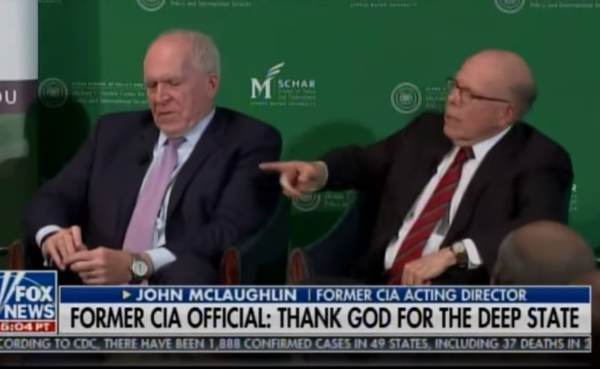 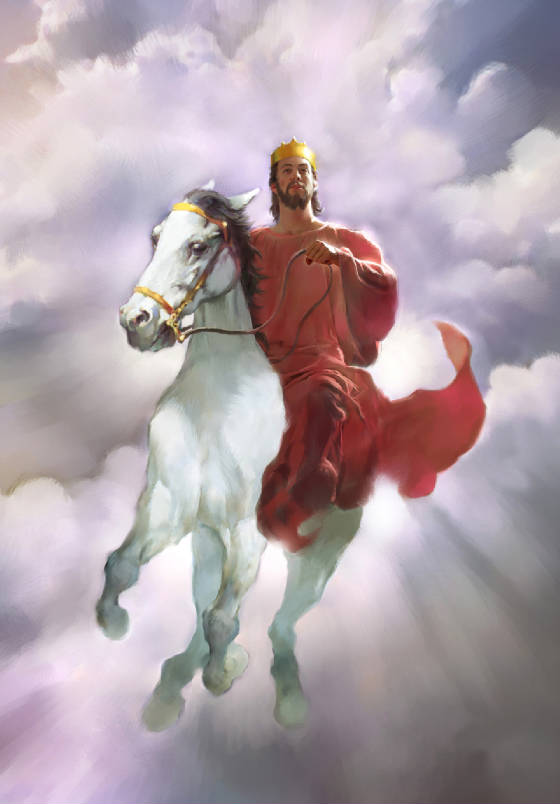 Our Conquering King
And he hath on his vesture and on his thigh a name written, 
King Of Kings, And Lord Of Lords.  
Rev. 19:16.
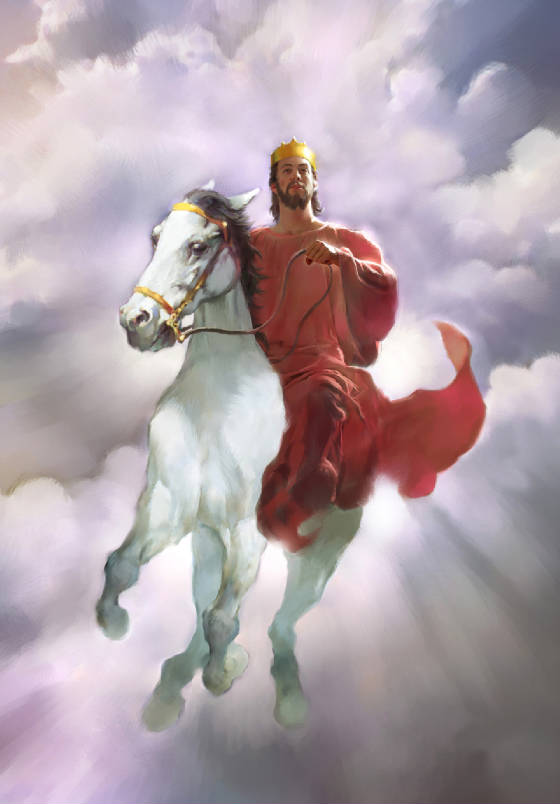 The Last Battle
And I saw the beast, and the kings of the earth, and their armies, gathered together to make war against him that sat on the horse, and against his army. Rev. 19:19.
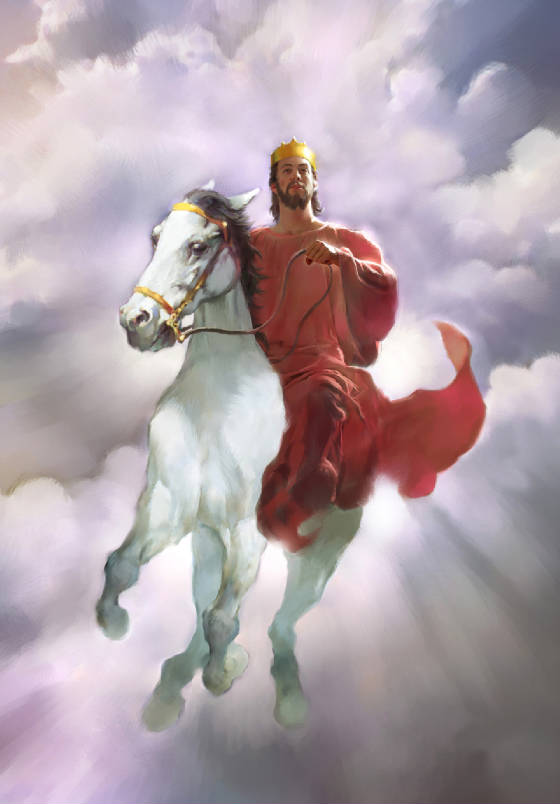 The Beast and his followers defeated
And the beast was taken, 
and with him the false prophet that wrought miracles before him, with which he deceived them that had received the mark of the beast, and them that worshipped his image. 
These both were cast alive into a lake of fire burning with brimstone.
Rev. 19:20.
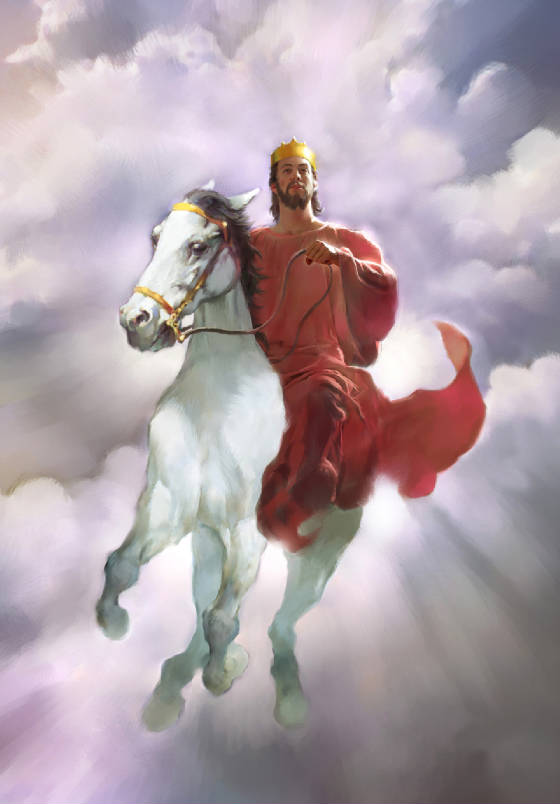 All Enemies are destroyed
And the remnant were slain with the sword of him that sat upon the horse, which sword proceeded out of his mouth: and all the fowls were filled with their flesh.
Rev. 19:21.